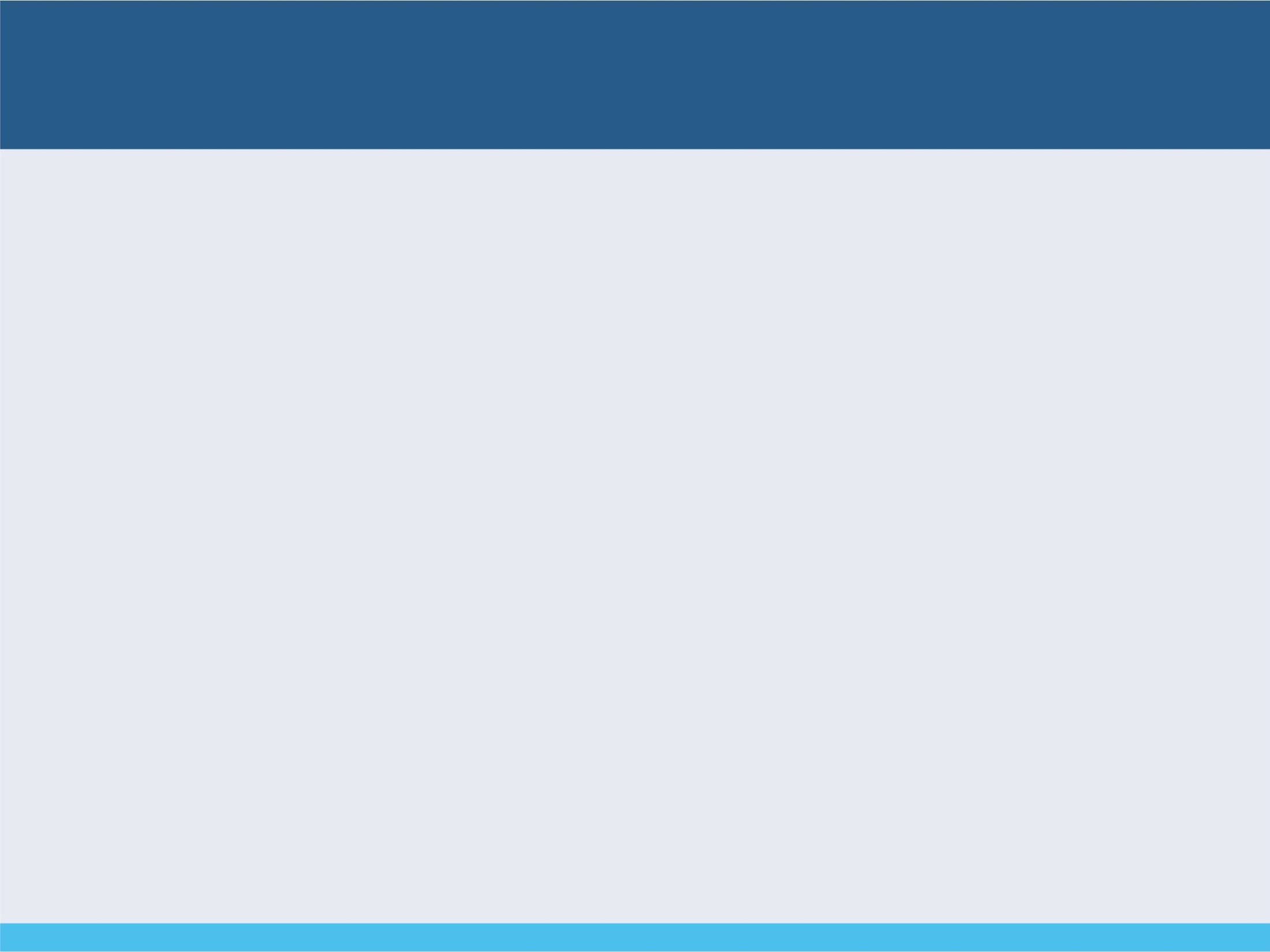 ПОЛИЦИЯ
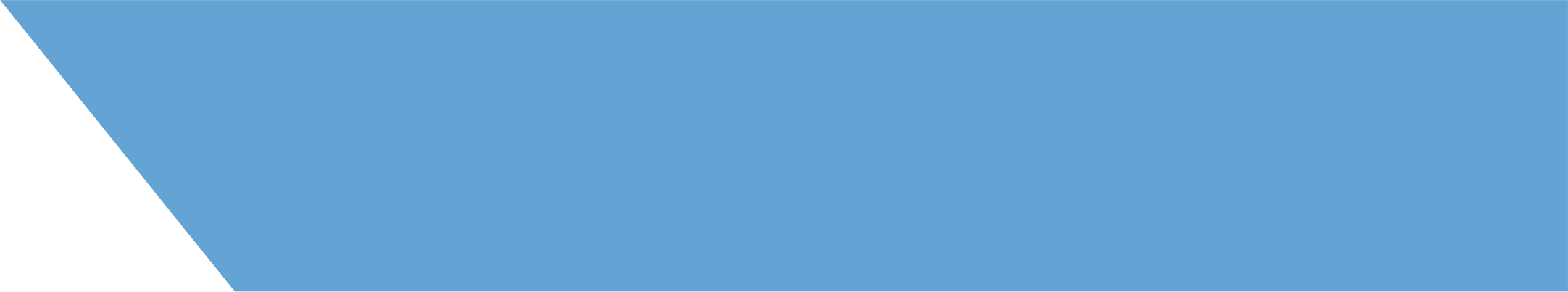 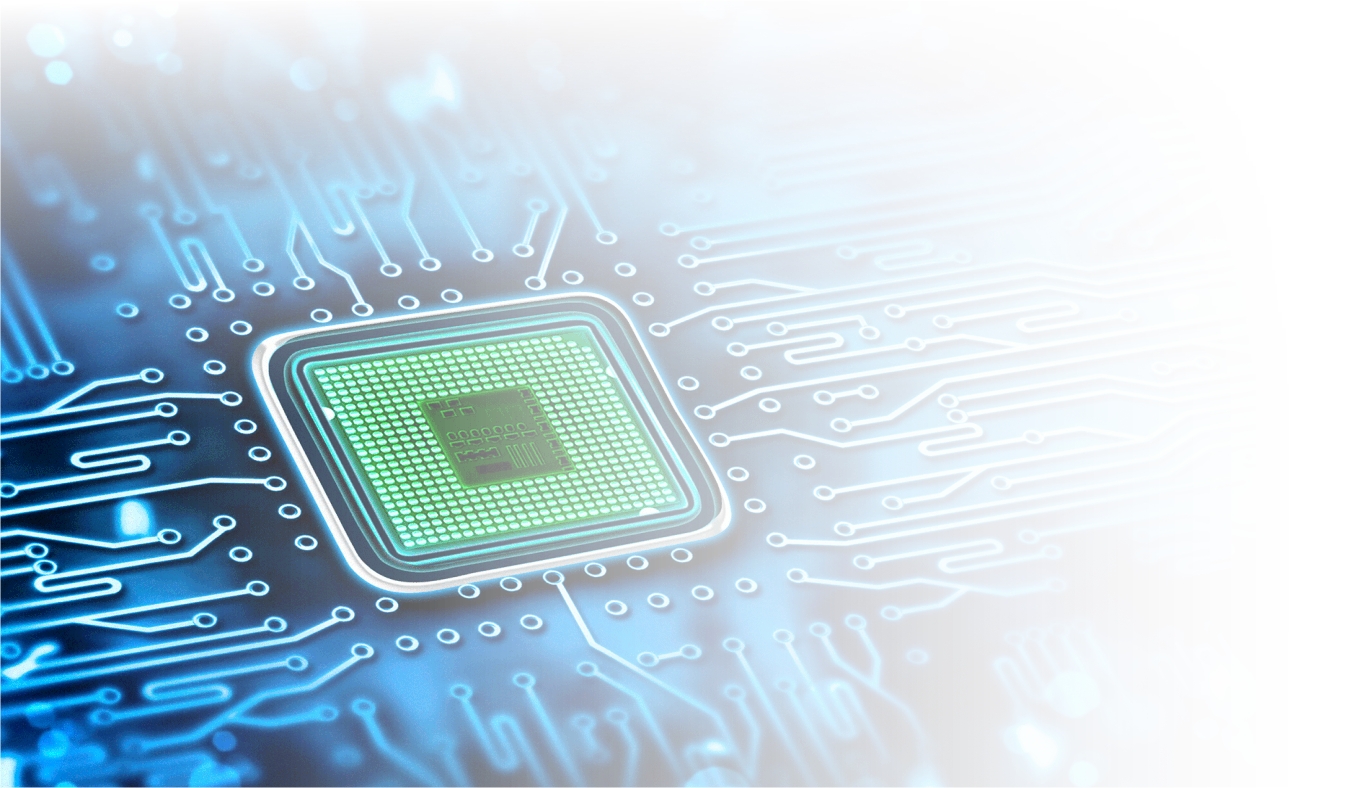 ПРЕДУПРЕЖДАЕТ!
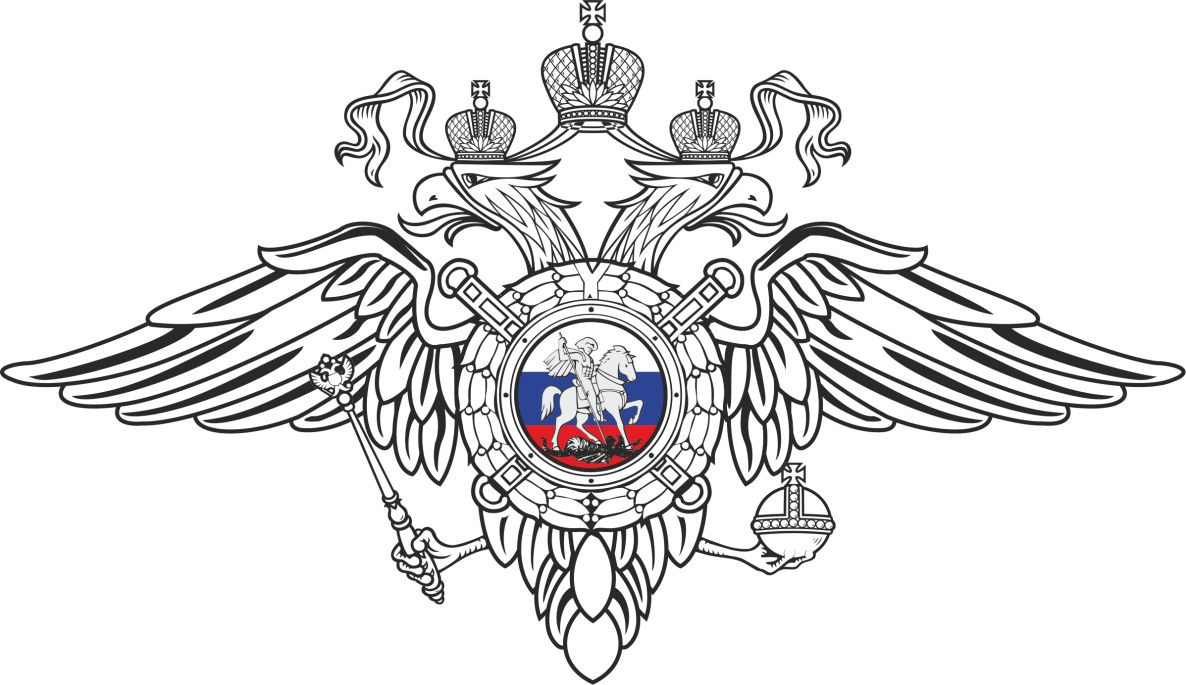 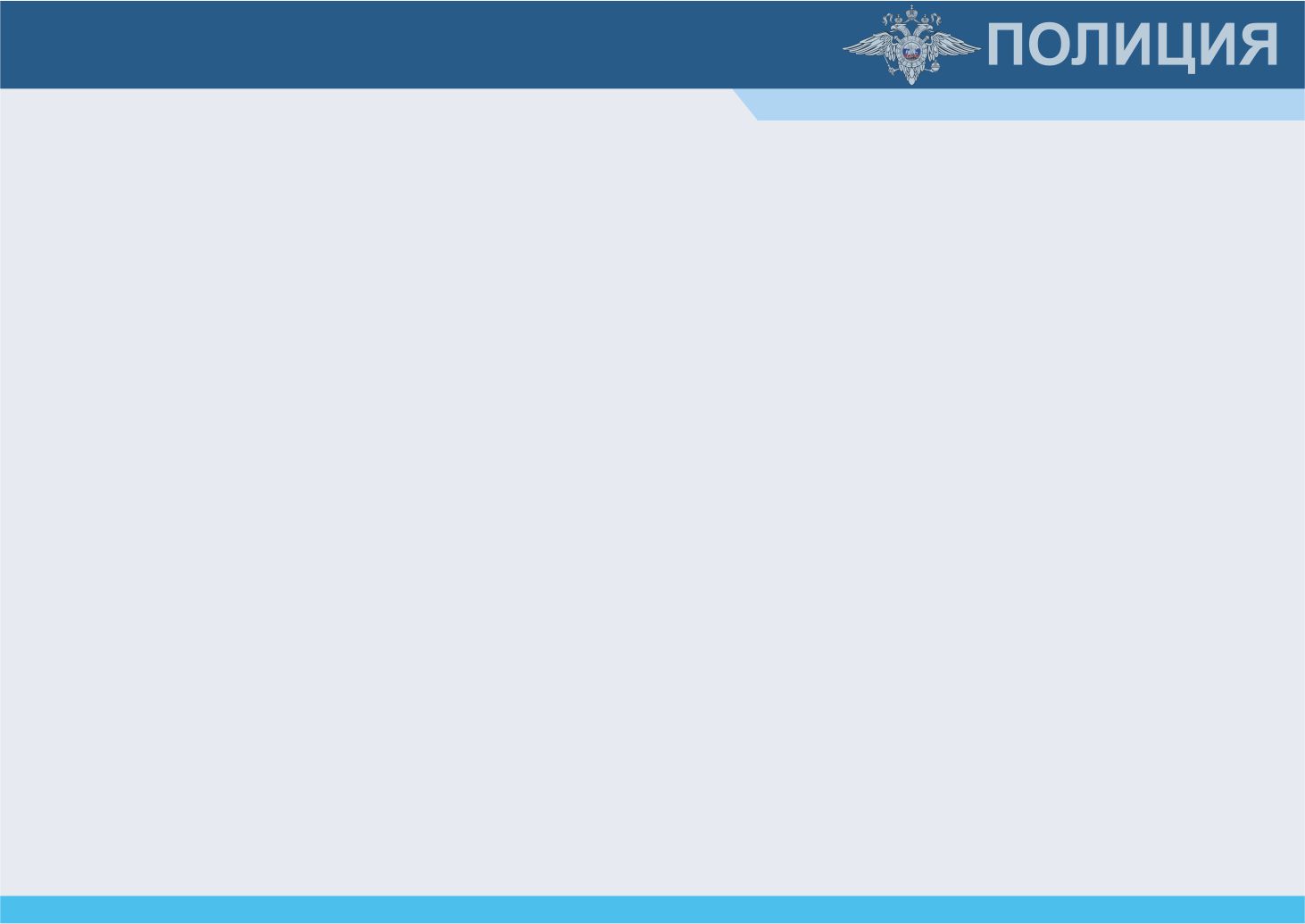 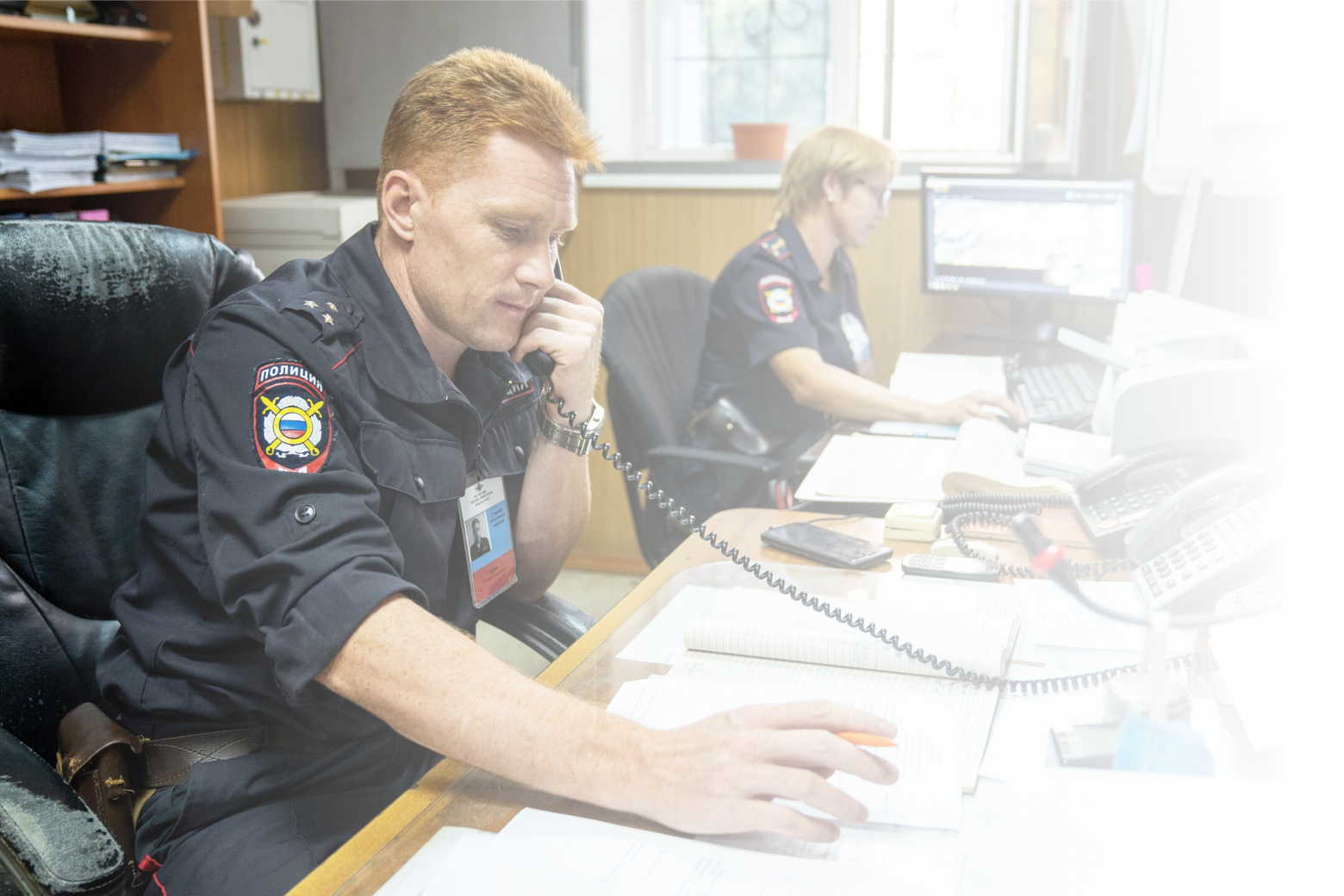 «Основы финансовой грамотности – защита от современных преступлений»
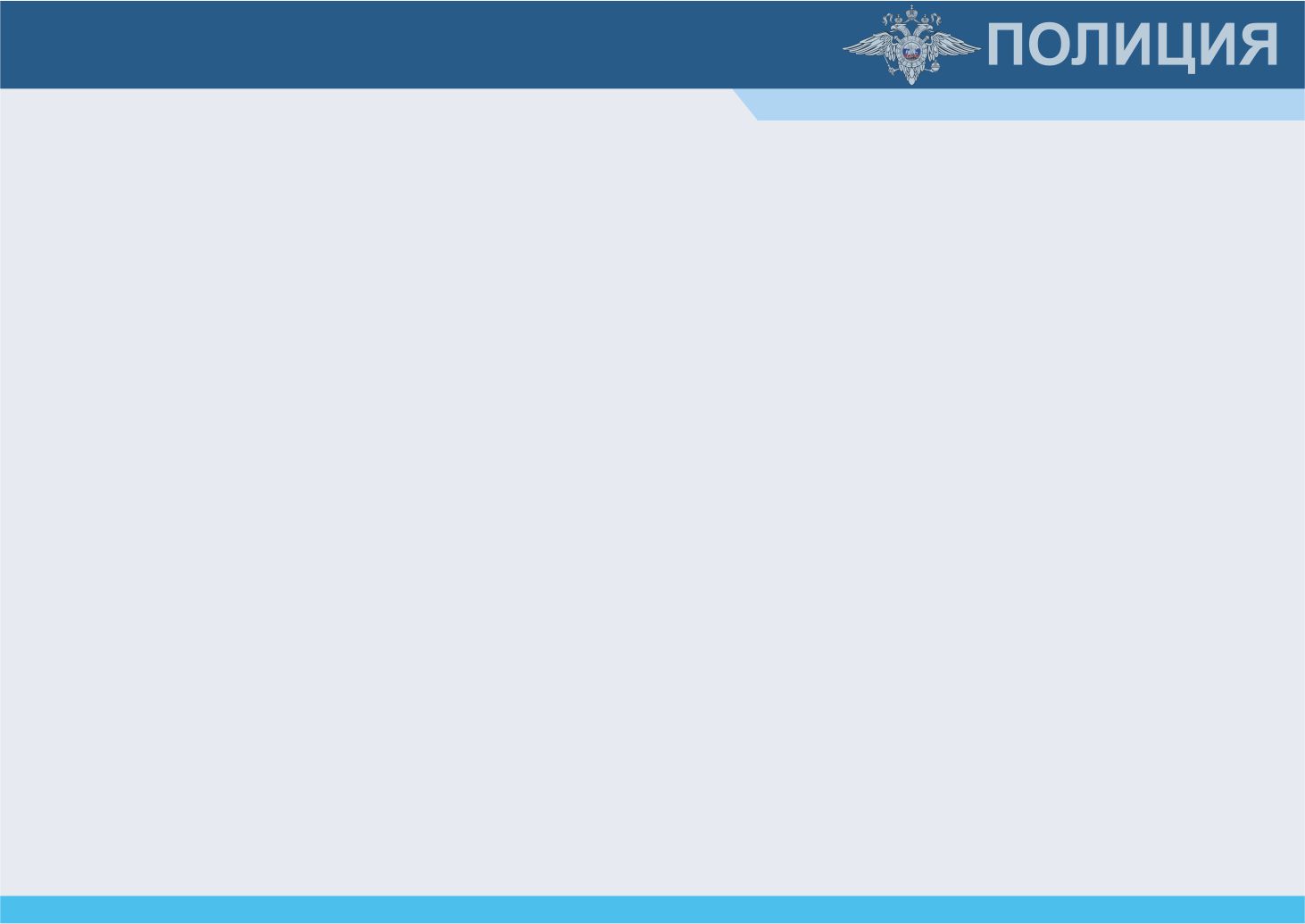 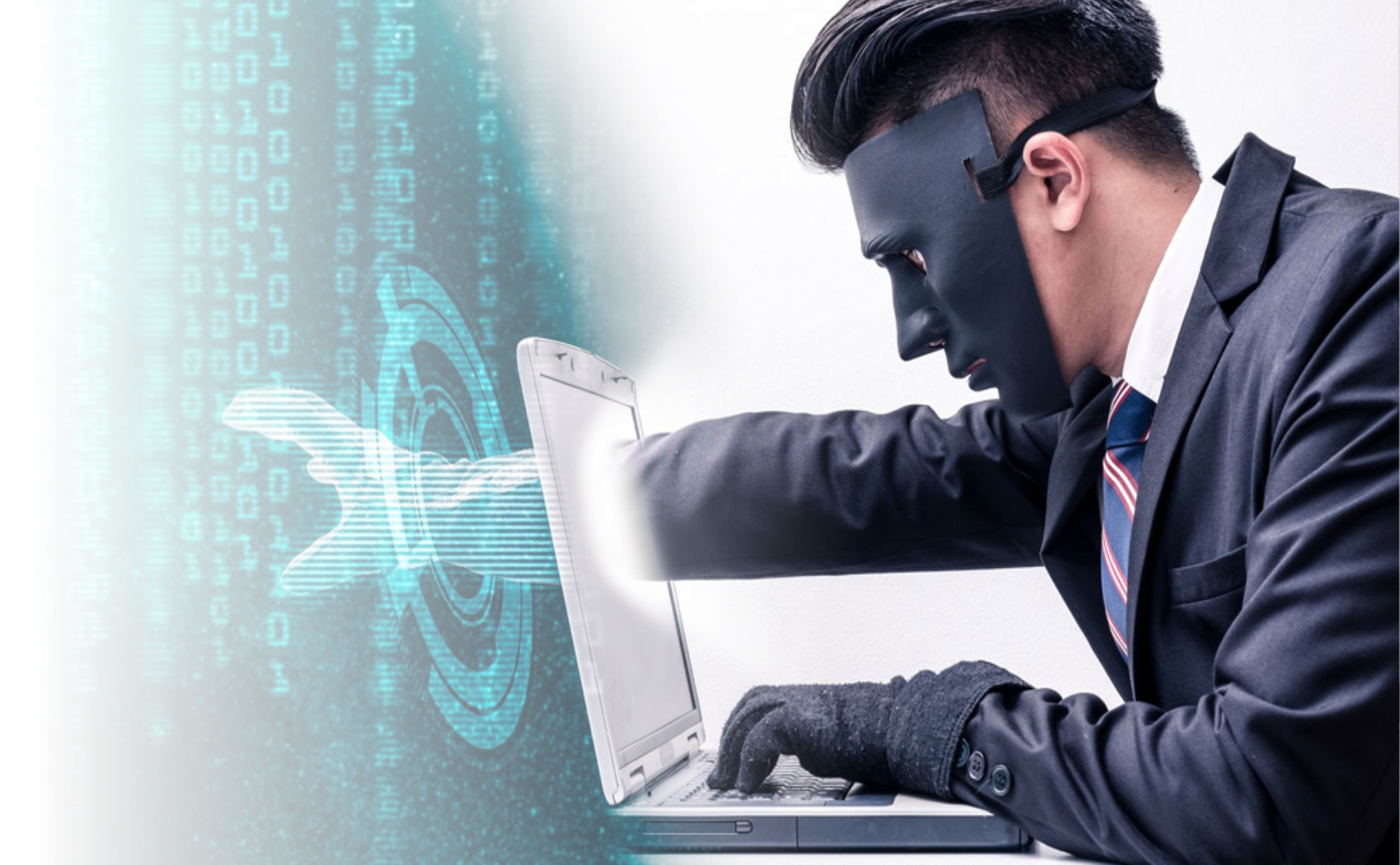 Дистанционные мошенничества и кражи –
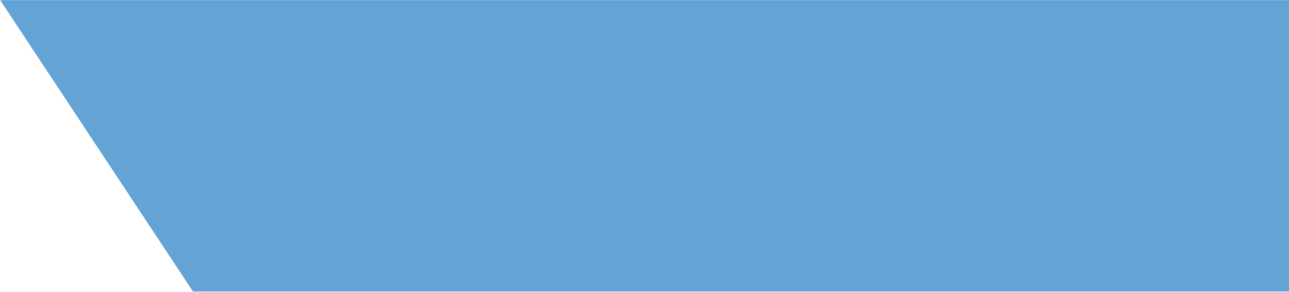 одни из самых распространенных 
преступлений современности
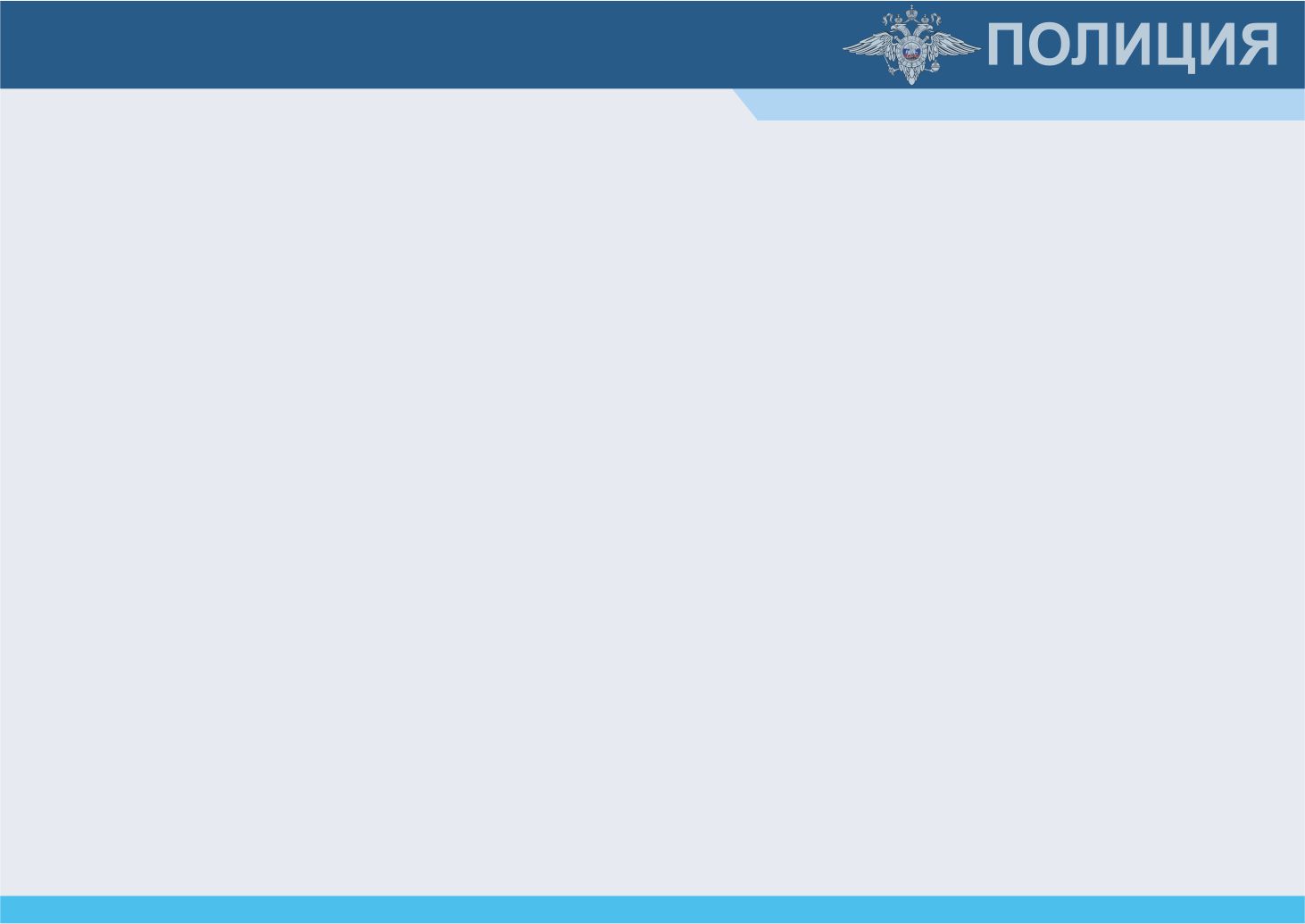 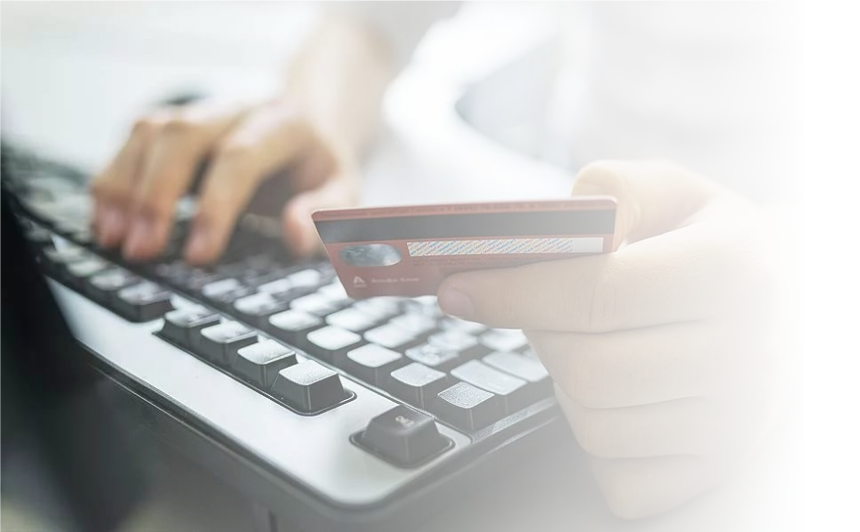 Ежедневно в полицию Иркутской области поступает от 3 до 15 сообщений о мошенничестве.
Самая крупная сумма, переведенная аферистам от одного человека –    
                           
                                       3,5 млн. рублей.
Возраст пострадавших от 12 до 90 лет.
Раскрываемость мошенничеств                                                                                                           – не более  15%.
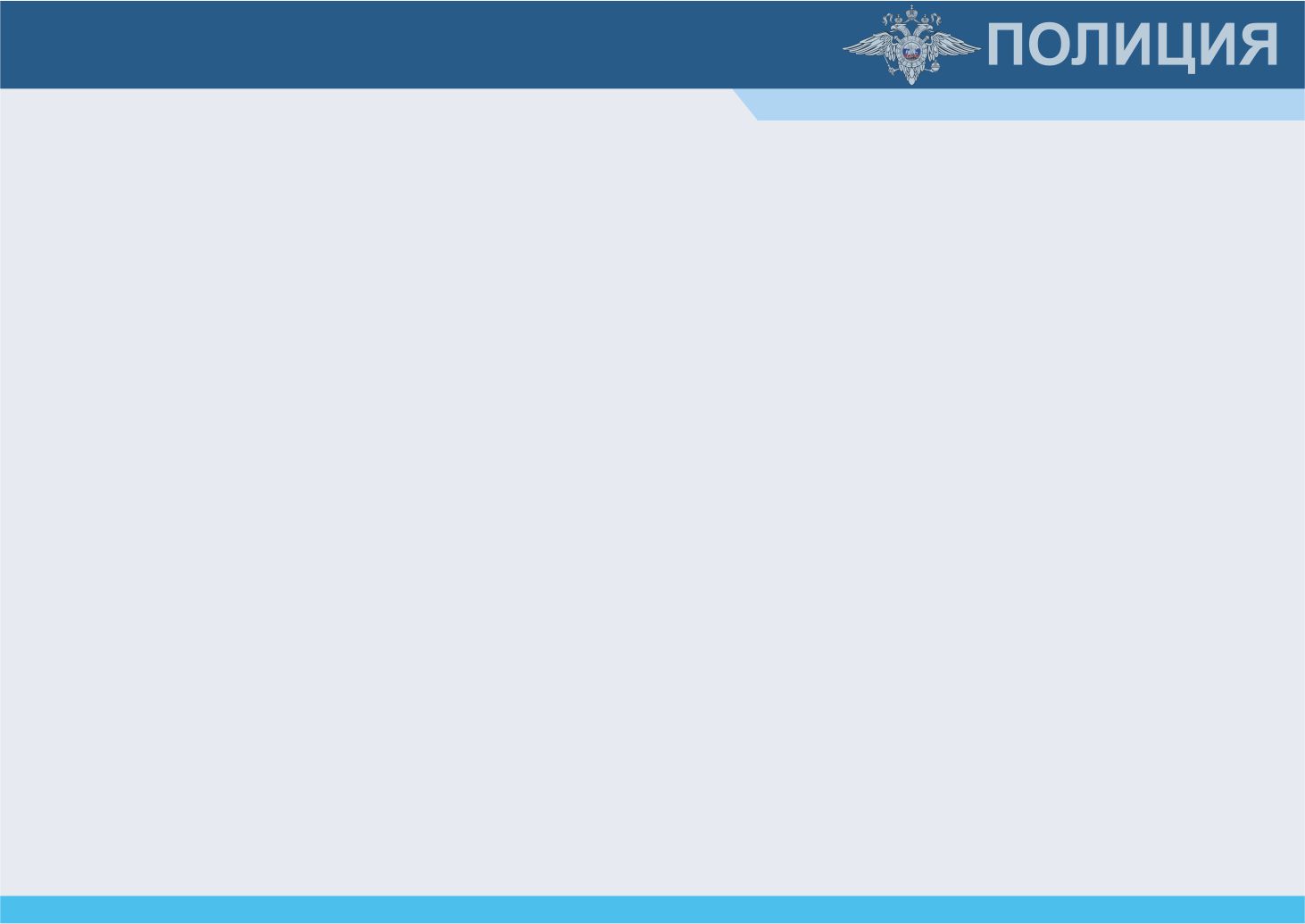 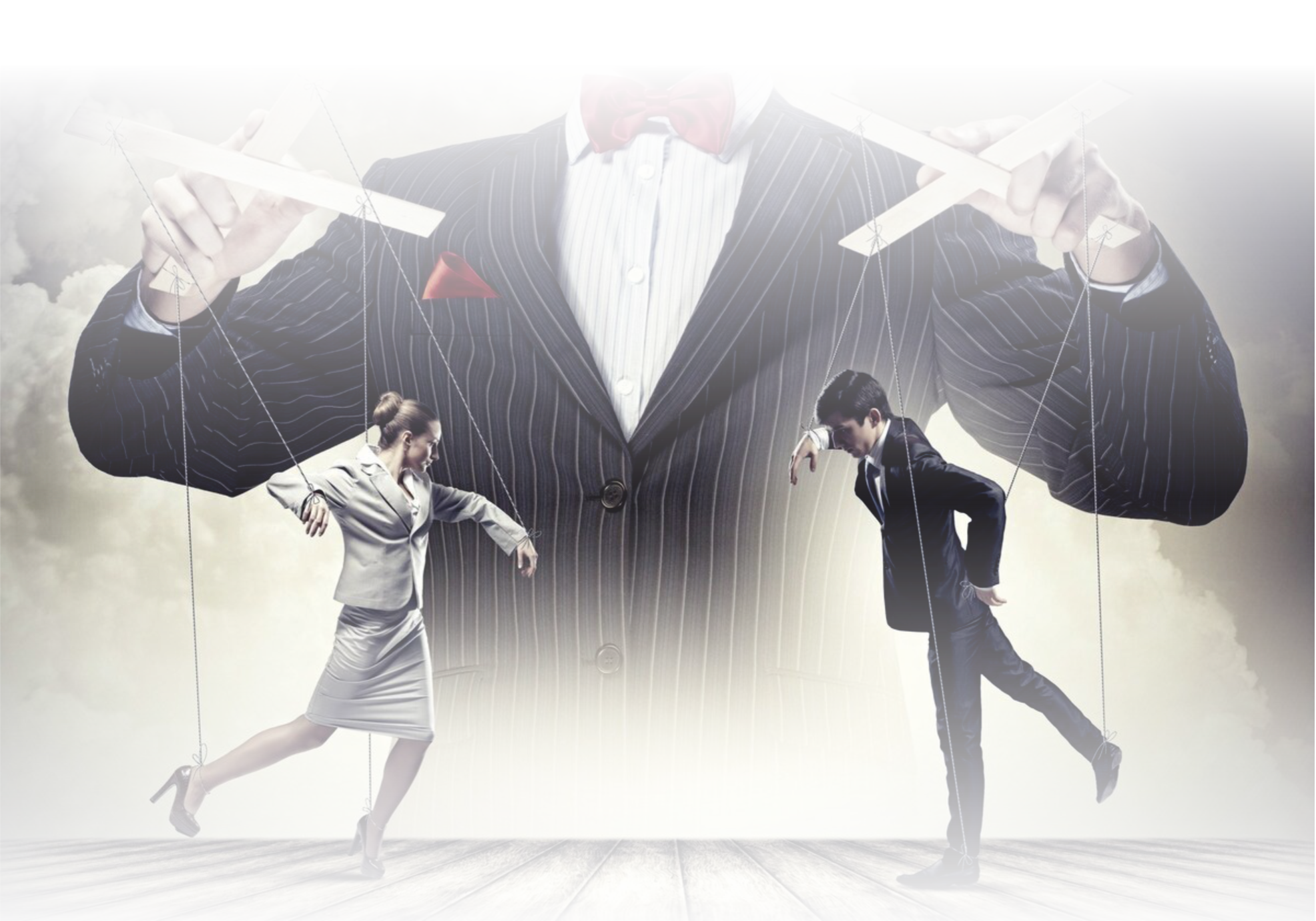 Жертвами мошенников становятся не глупые люди,
жертвами мошенников становятся люди, подверженные влиянию
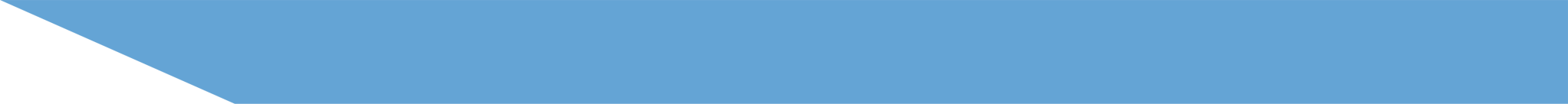 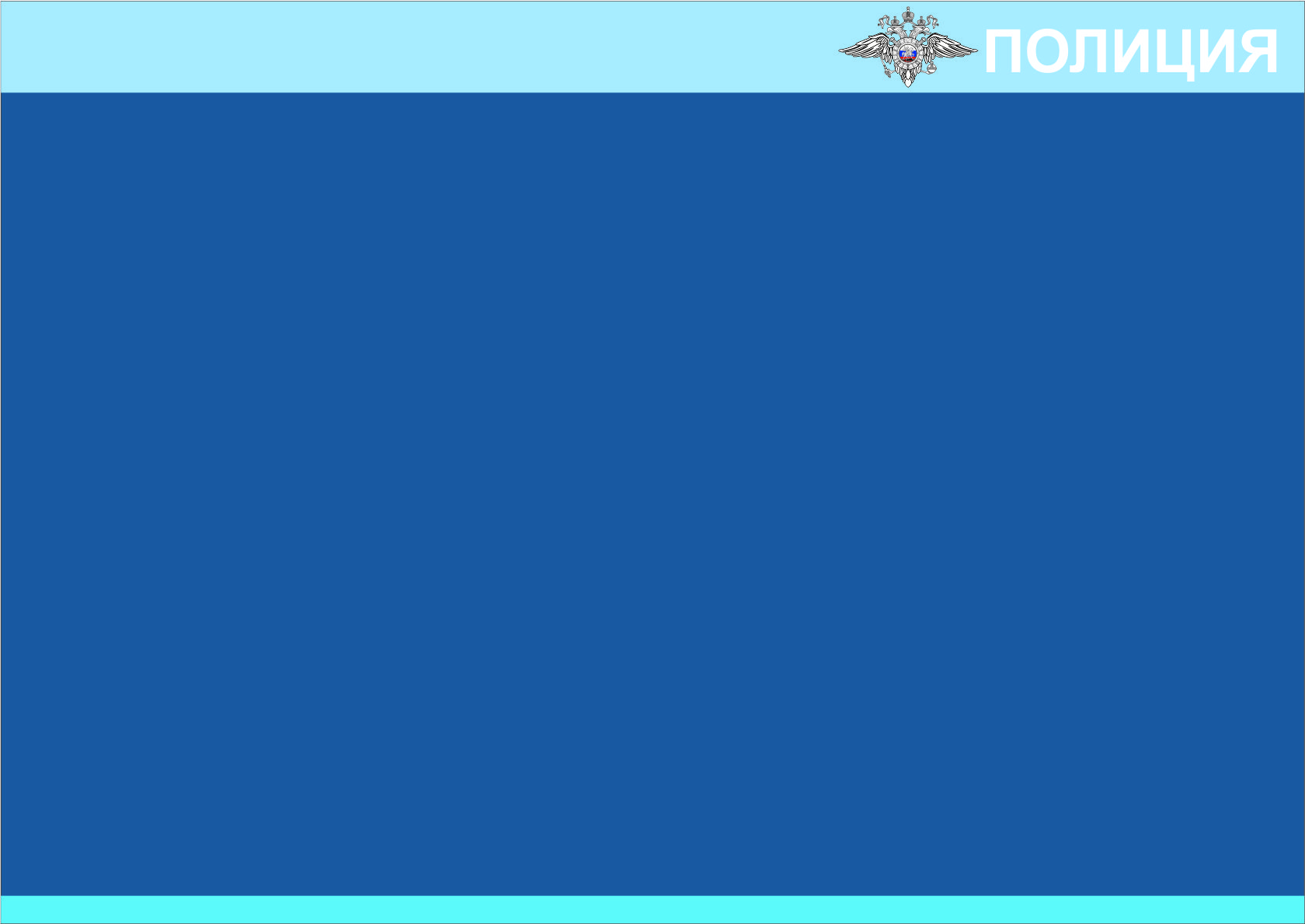 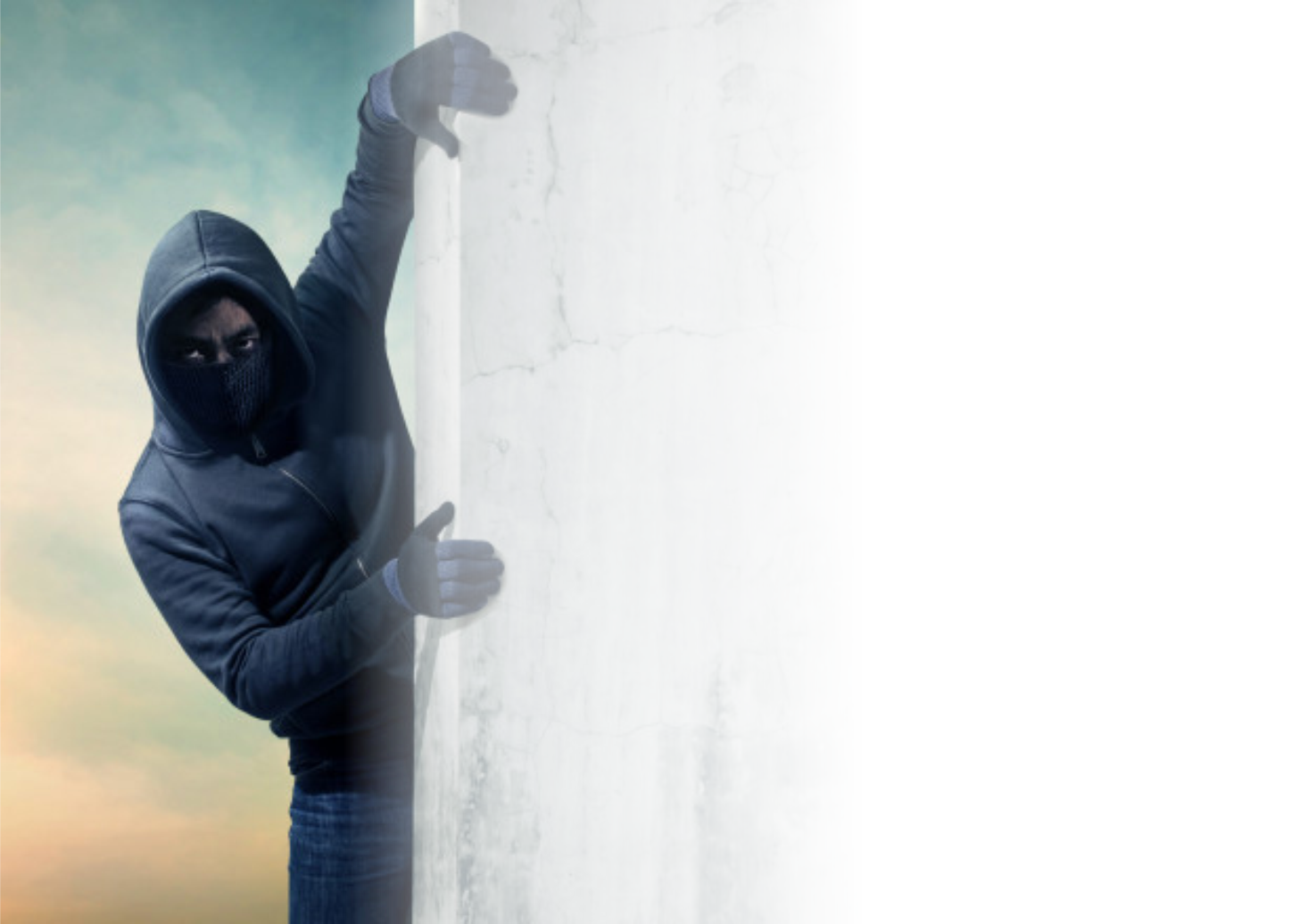 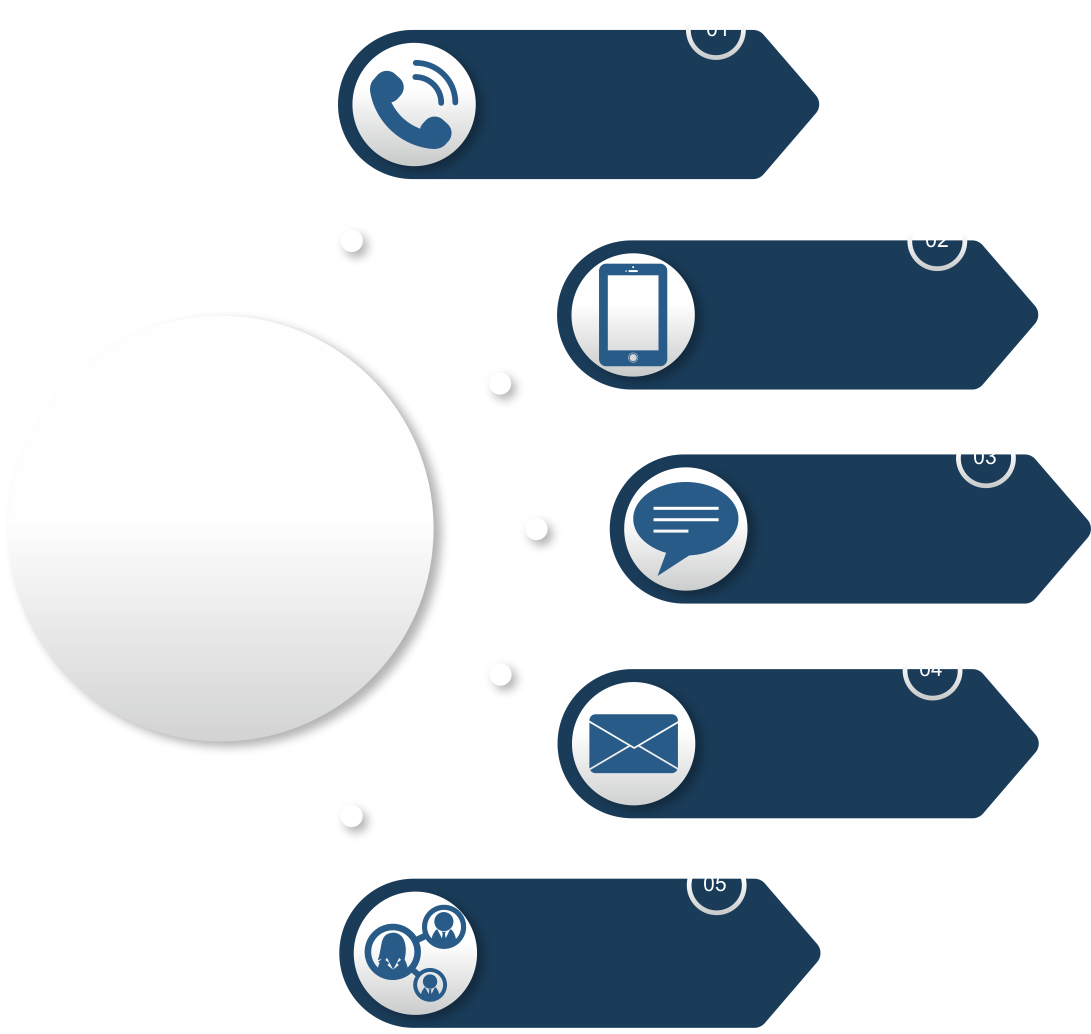 звонки
SMS- сообщения
Как 
это 
может
 произойти?
мессенджеры
почта
социальные сети
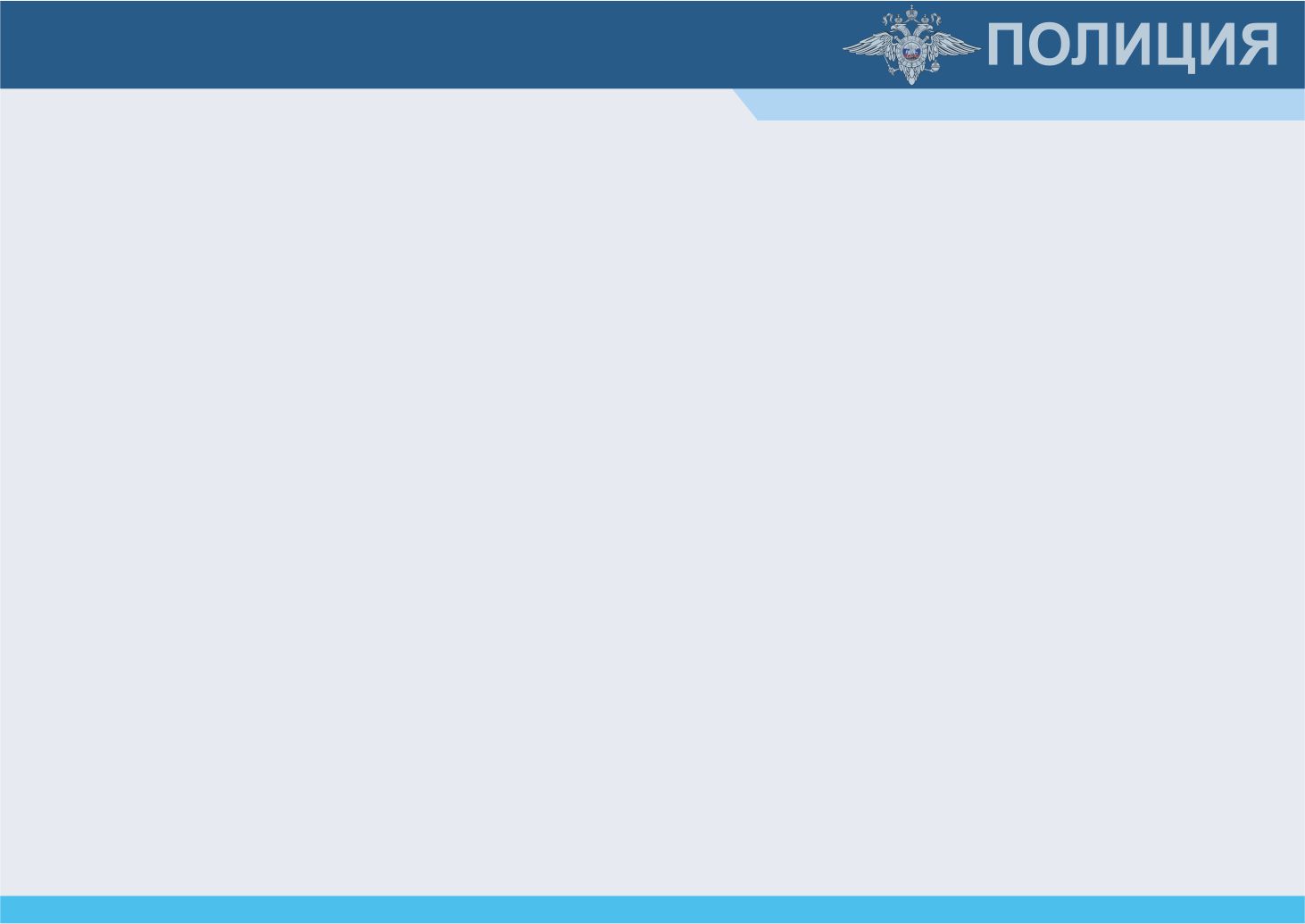 Способов обмана много, но чаще всего это:
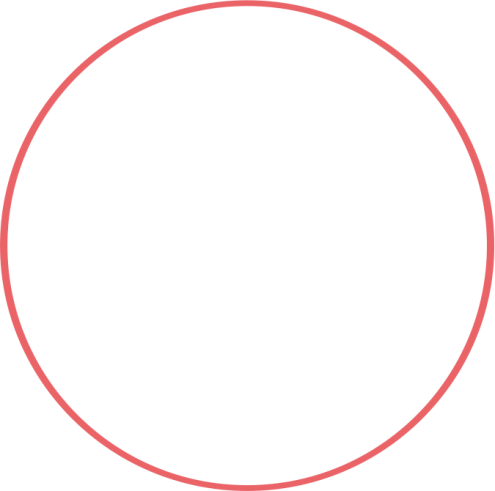 Получение предоплаты либо доступа к счету гражданина 
при купле-продаже товаров (услуг) в сети Интернет
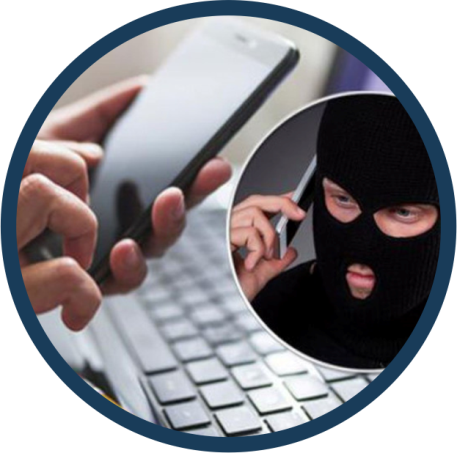 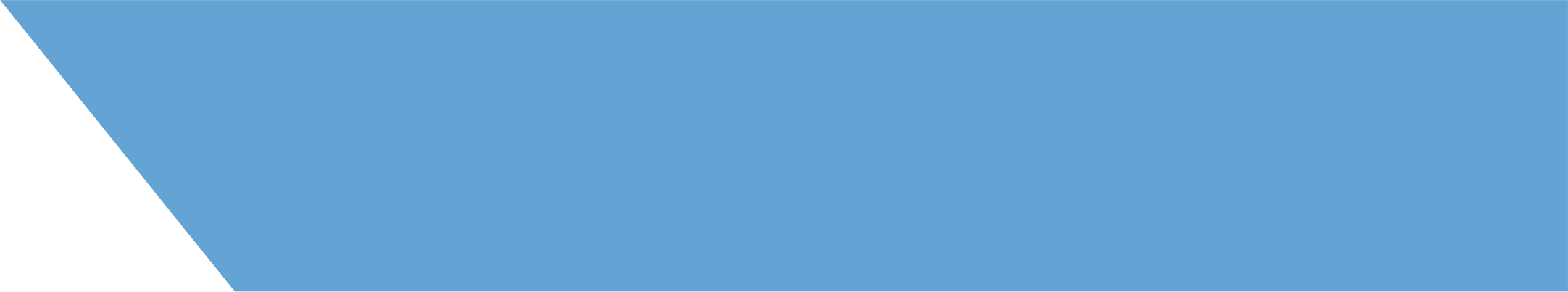 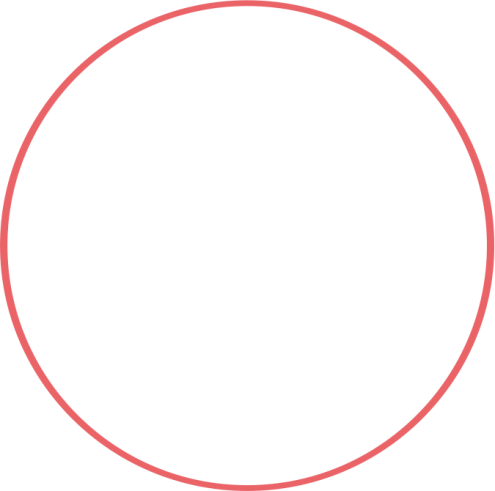 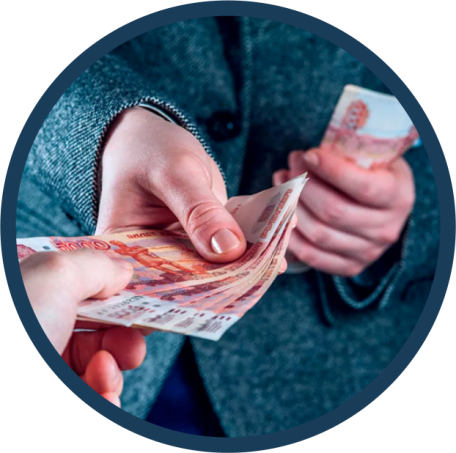 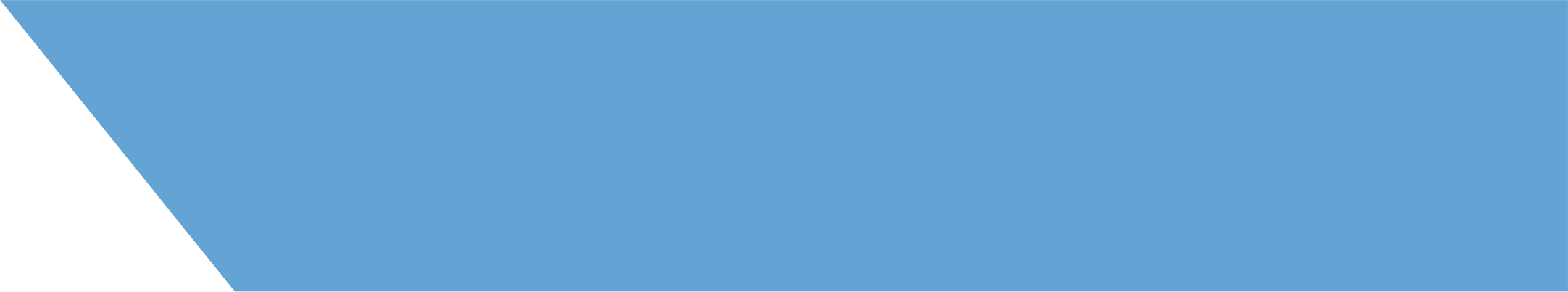 Смс-сообщения либо звонки от якобы службы безопасности банка
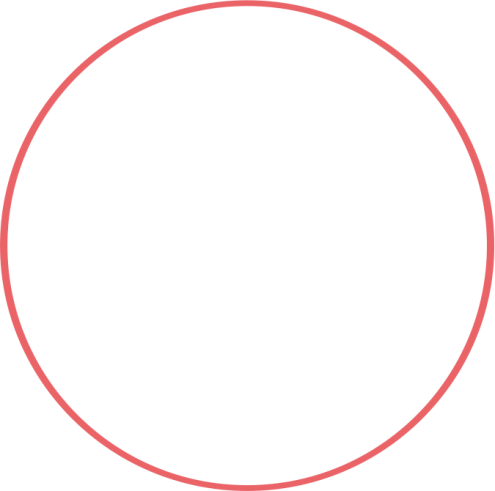 Сообщения либо звонки о происшествия родственниками,
плохих медицинских анализах, компенсациях за различные покупки (услуги), повышение пенсии, дополнительных 
выплатах, выигрыши в лотерею и пр.
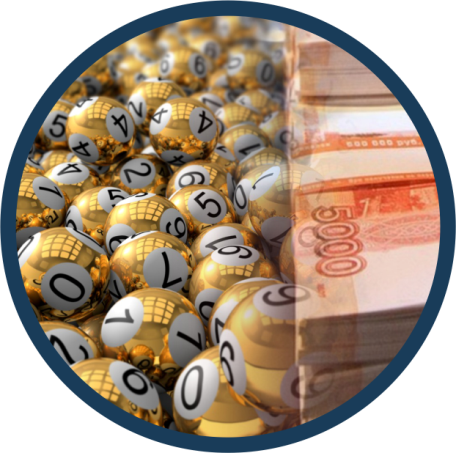 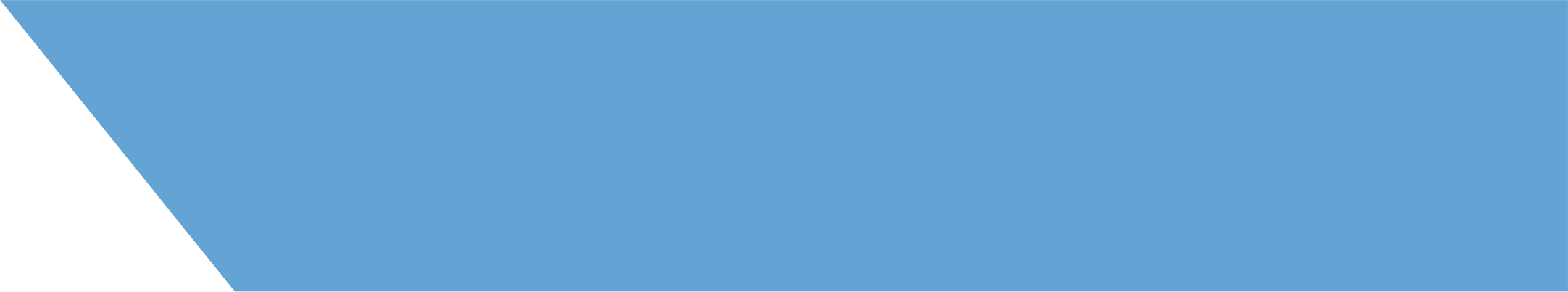 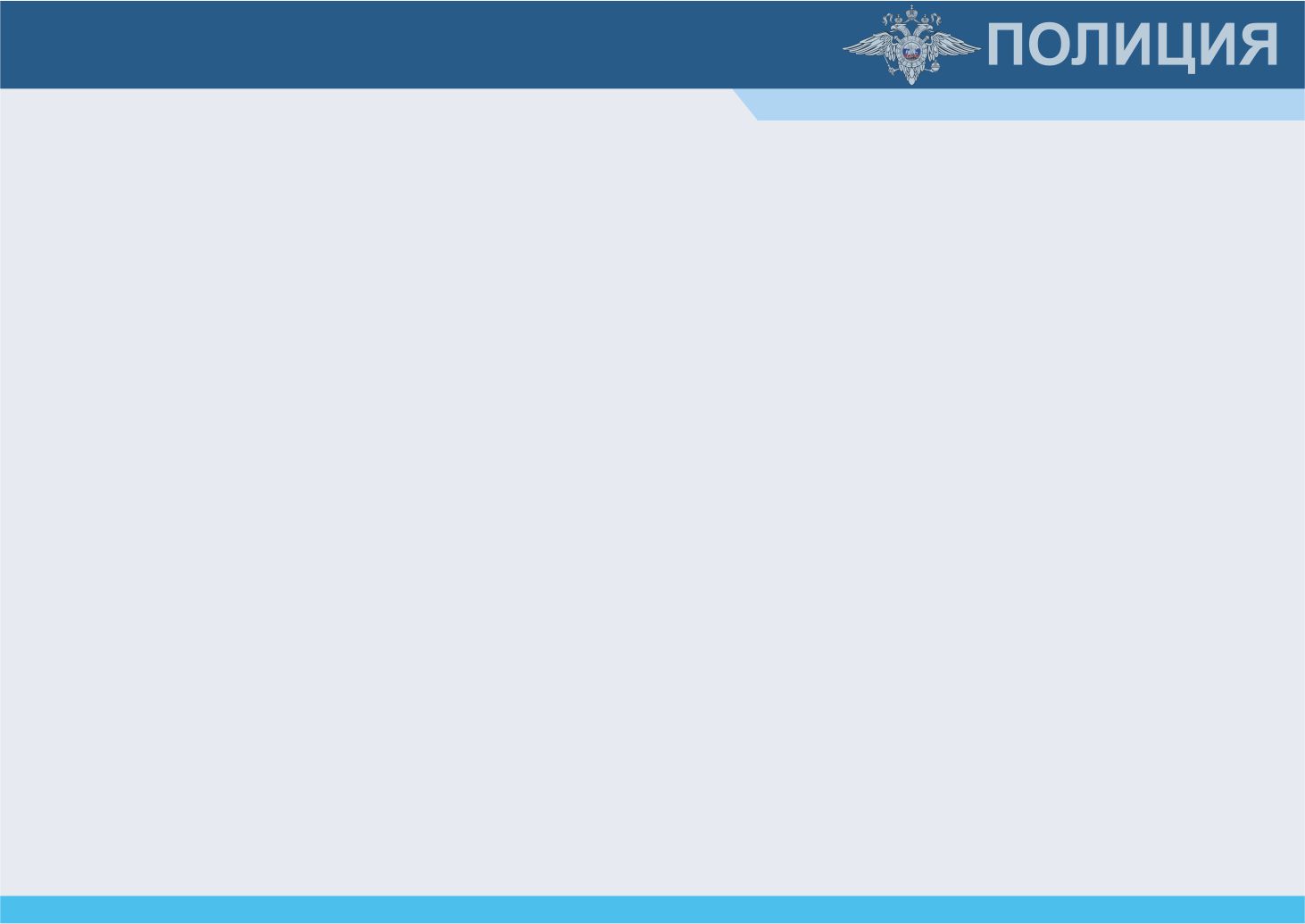 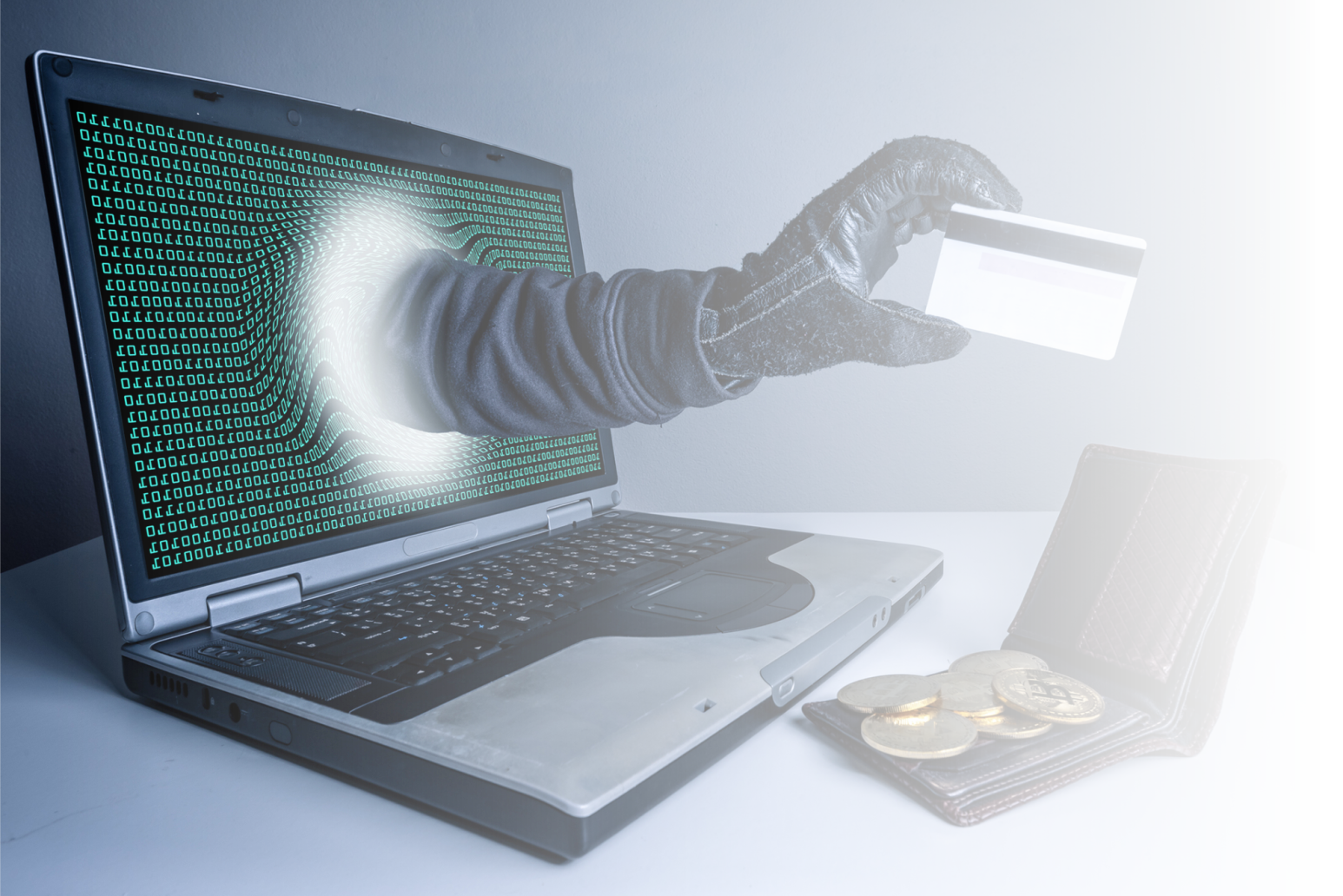 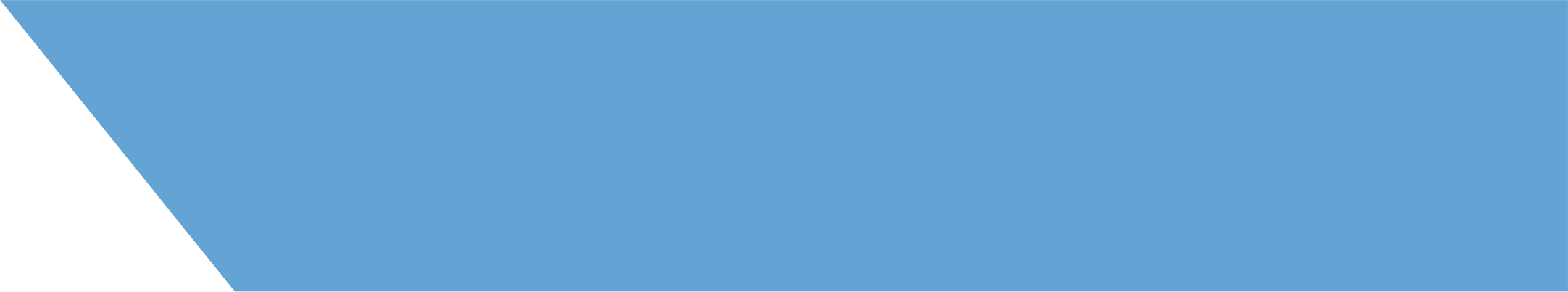 любой мошенник преследует 
лишь две цели:
 обманным путем заставить жертву 
перевести денежные средства
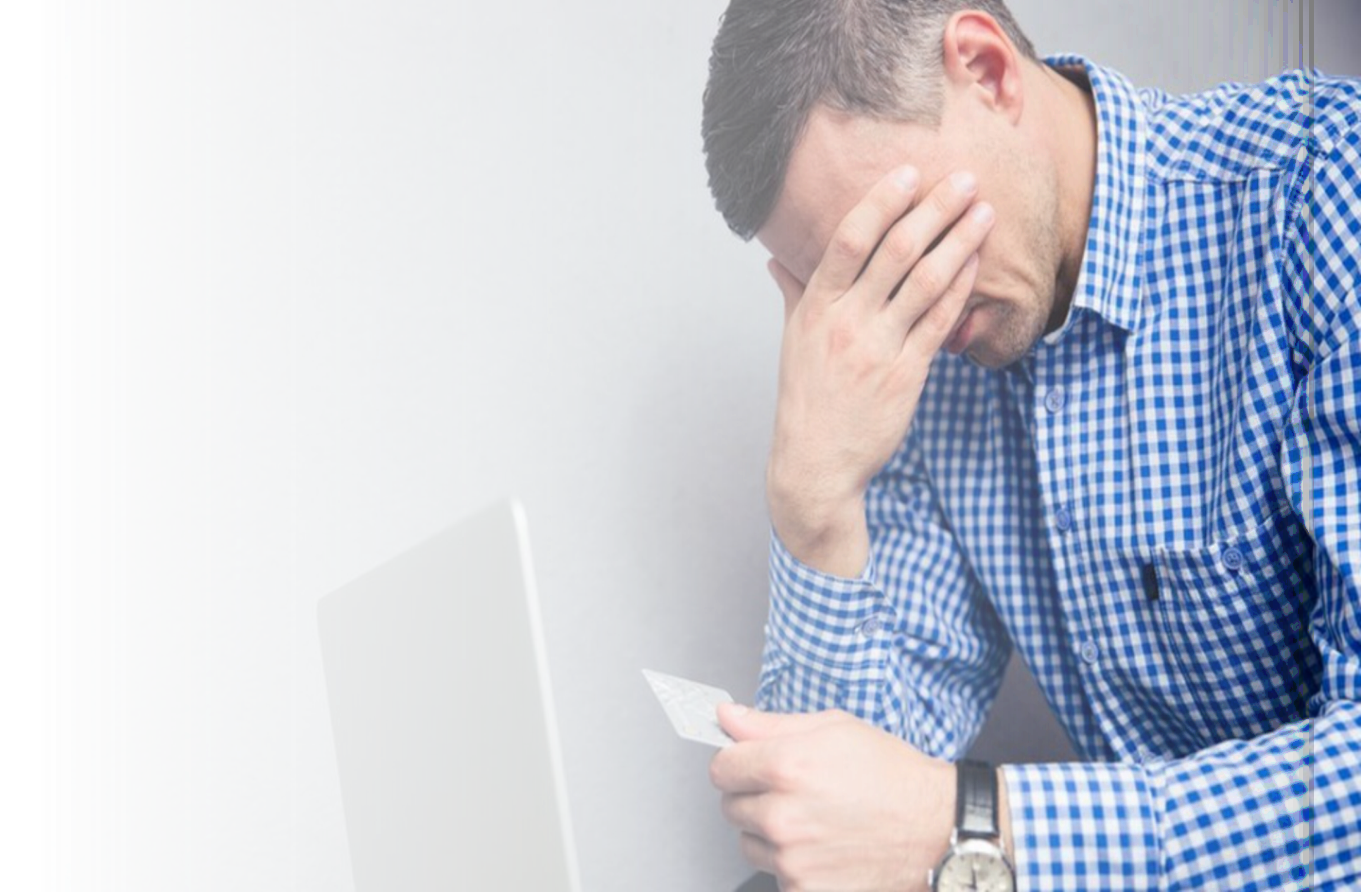 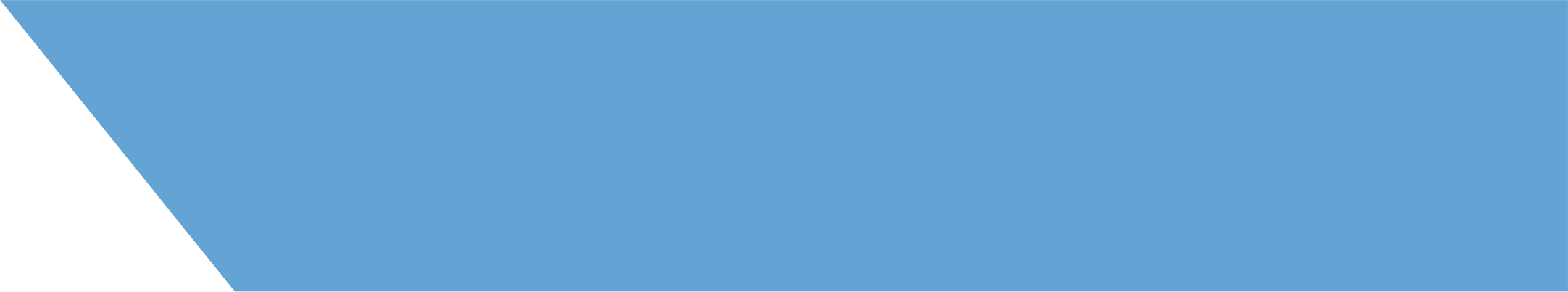 Либо создать условия, когда деньги можно похитить дистанционно.
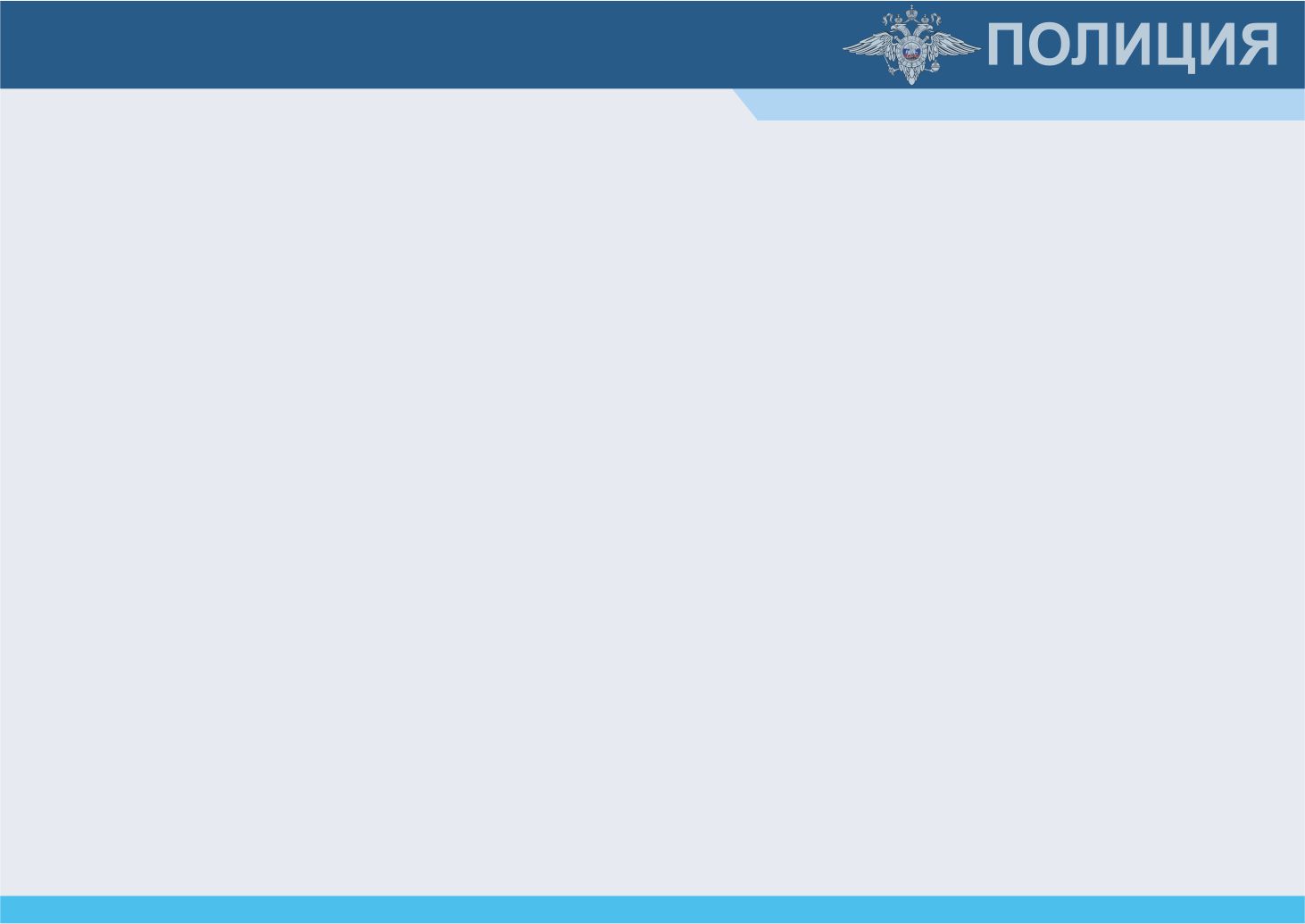 КЕМ ПРЕДСТАВЛЯЮТСЯ МОШЕННИКИ:
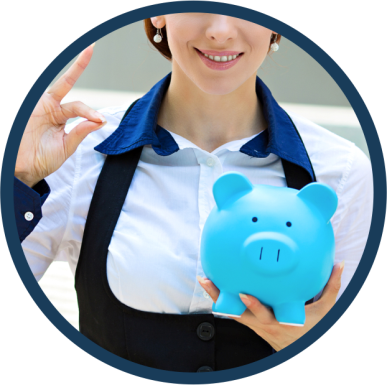 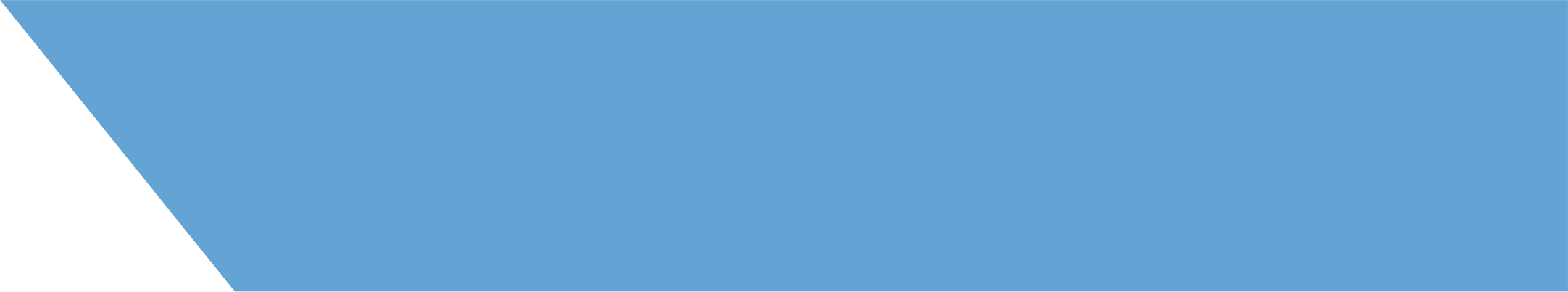 специалистом по защите банковских карт 
от несанкционированного подключения
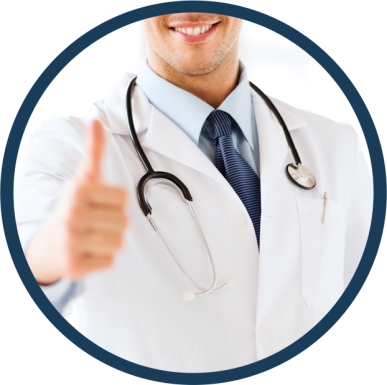 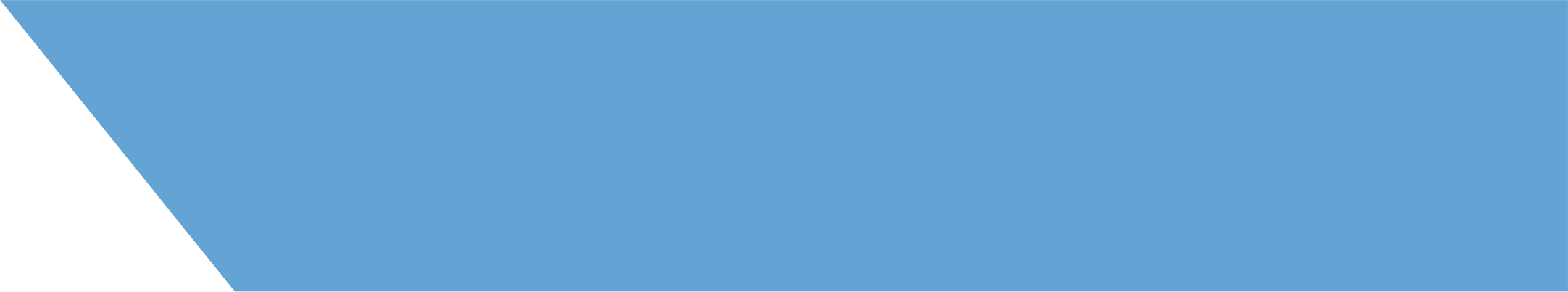 врачом поликлиники, сообщившим, что вам поставлен тяжелый диагноз и нужно срочно заказать редкое лекарство
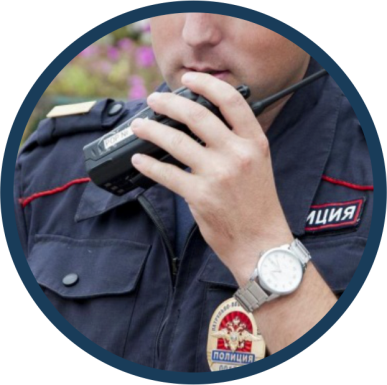 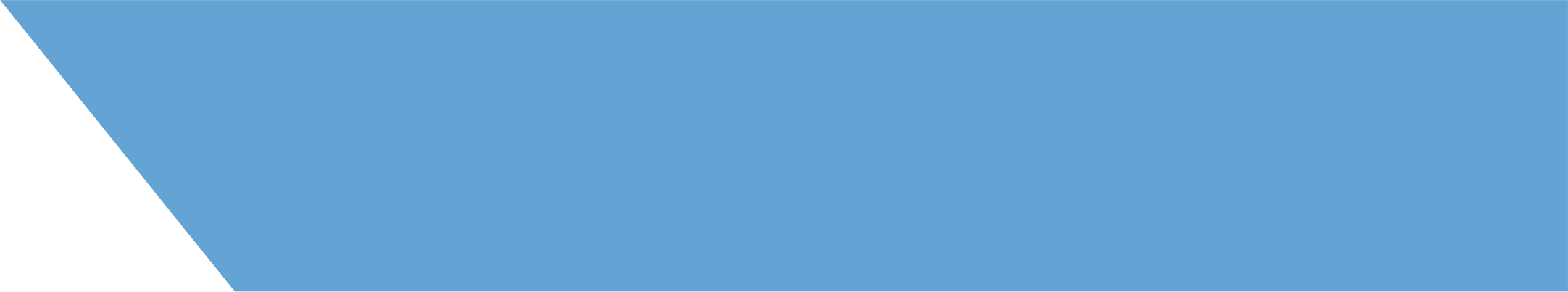 сотрудником полиции (адвокатом, прокурором), объясняющим вам, что ваш сын сбил пешехода и за это может угодить в тюрьму или стал участником драки
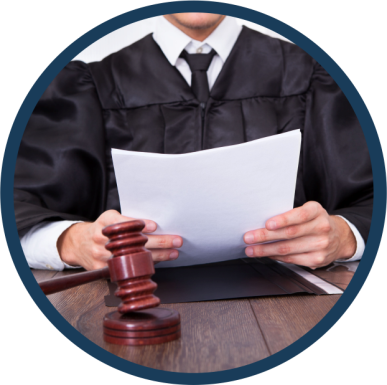 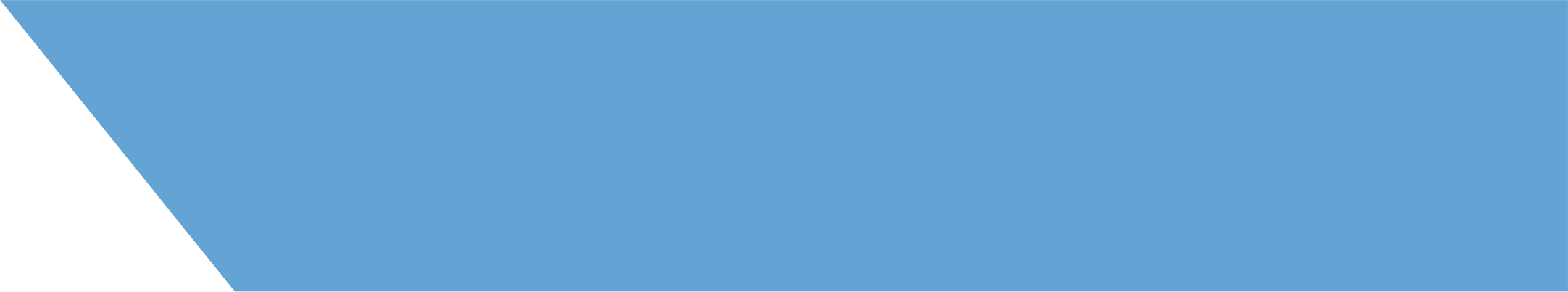 работником суда или правительства, говорящим о полагающихся компенсациях за ранее приобретенные лекарства, биологические добавки и т.д.
технически замаскировать любой номер для злоумышленников не составляет большого труда
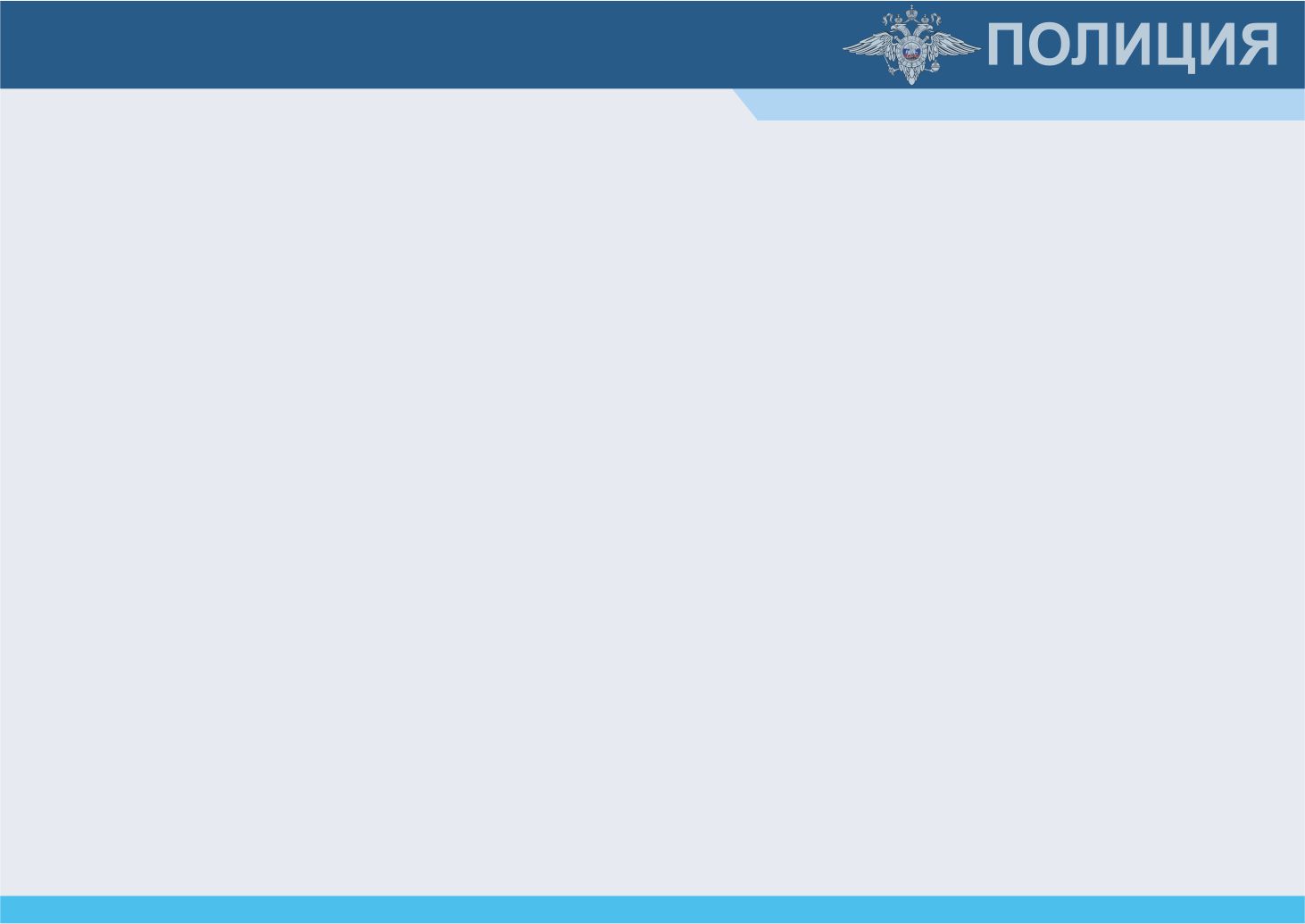 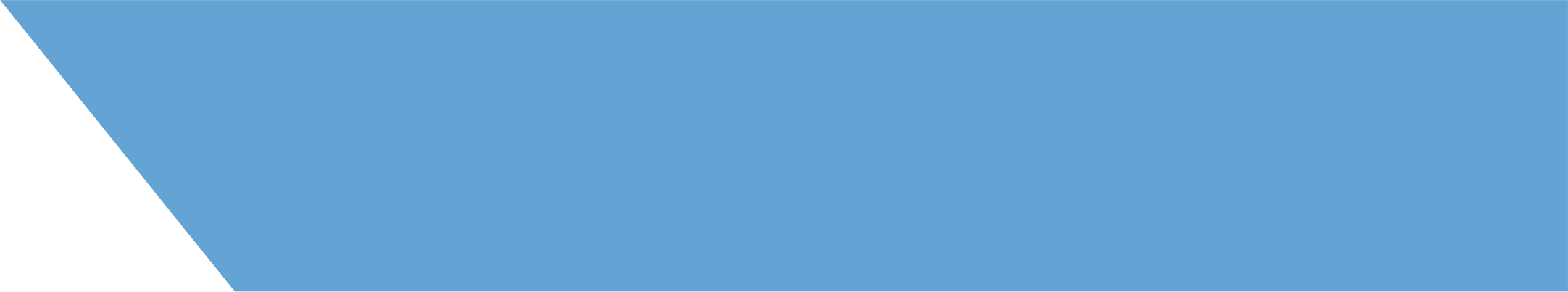 Правило «4Х4»
«4 способа идентифицировать 
мошенника    
                   и
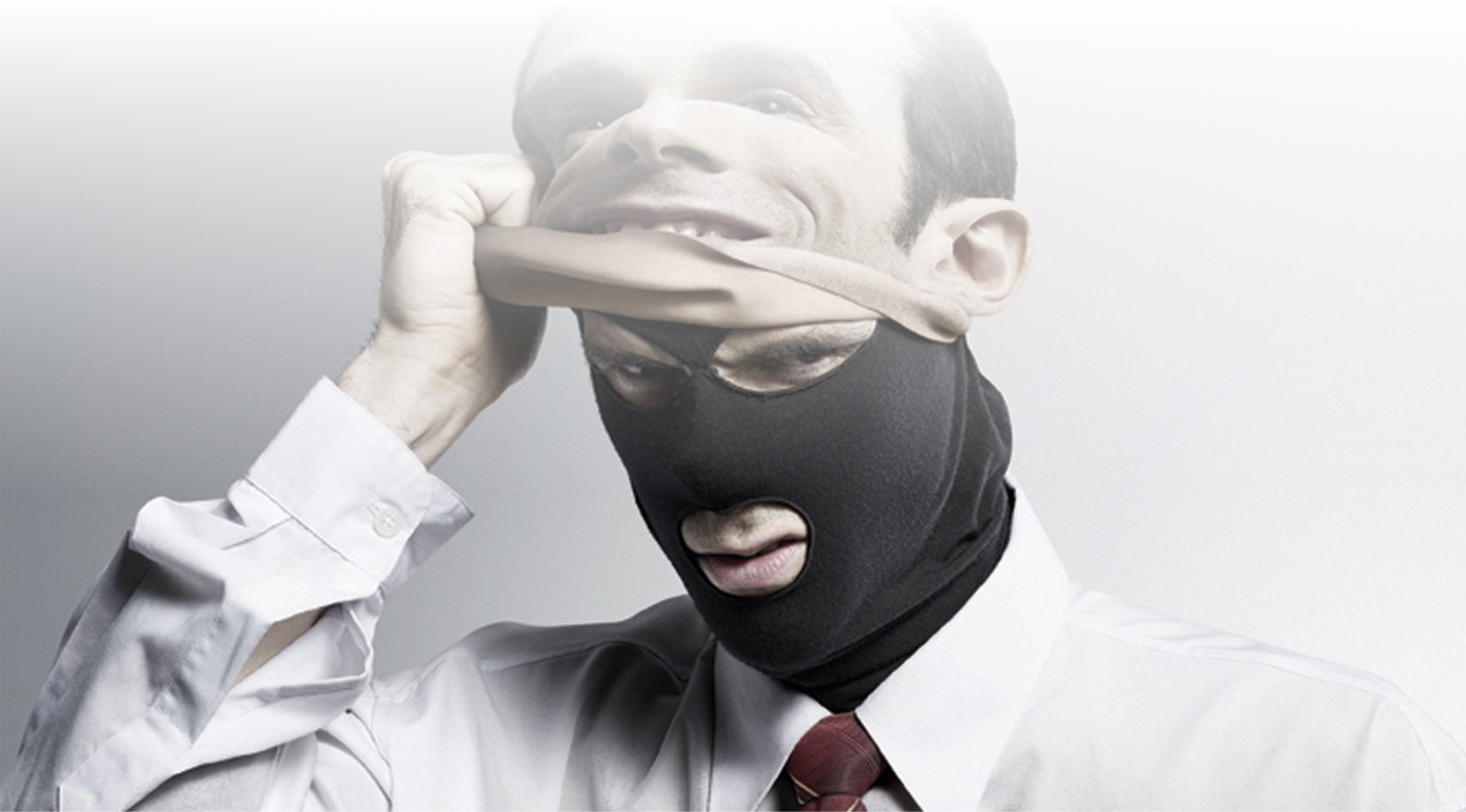 4 правила 
не попасться 
на его уловки»
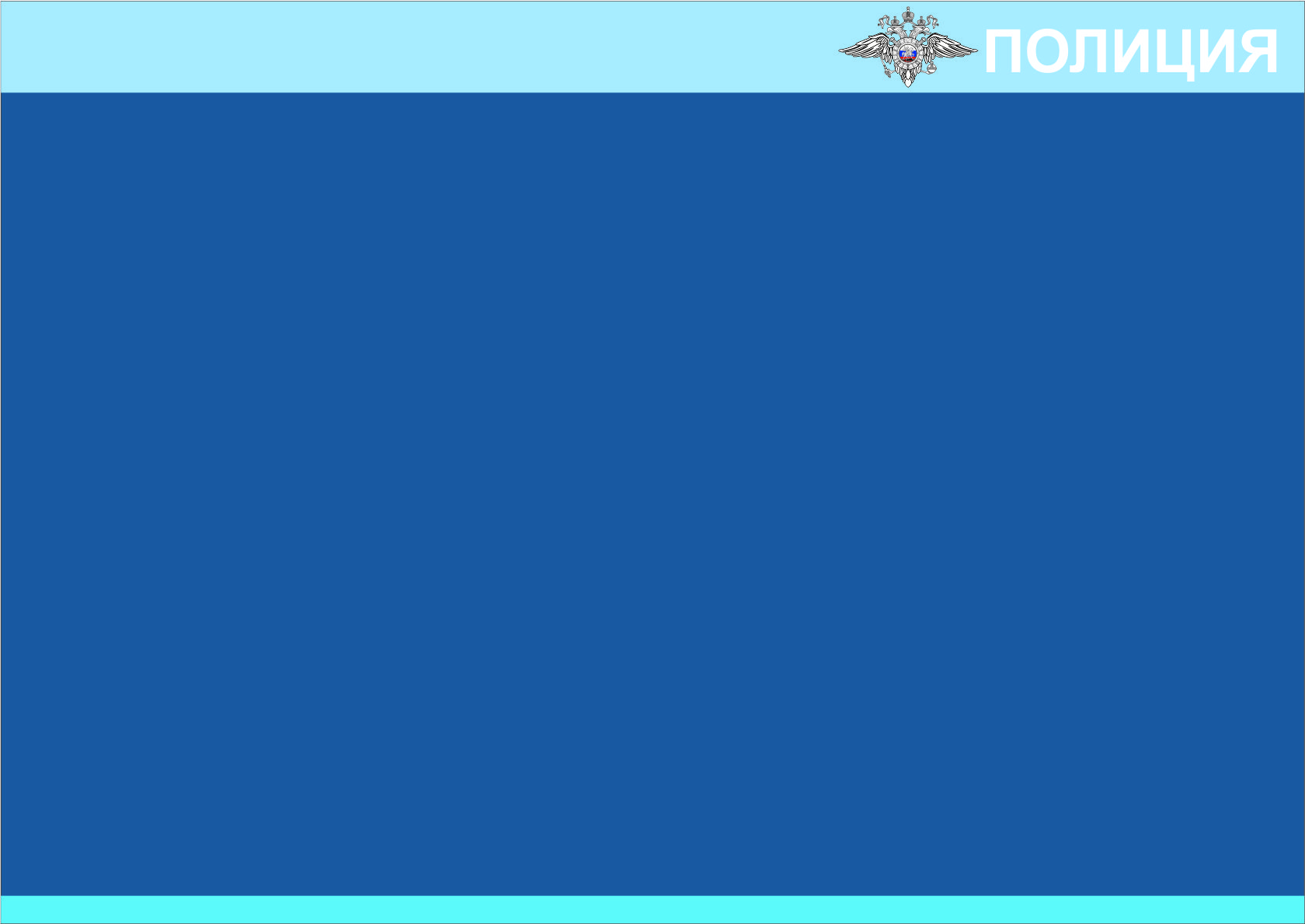 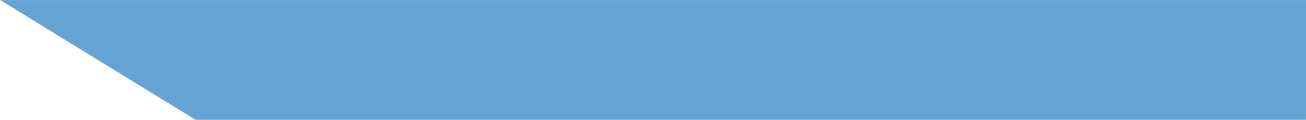 Признаки мошенника
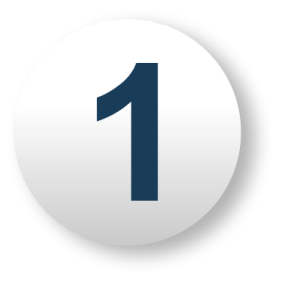 Невозможно проверить личность позвонившего
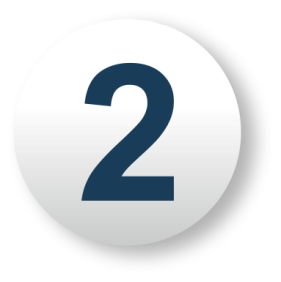 Требует действовать здесь и сейчас «ИЛИ БУДЕТ ПОЗДНО!»
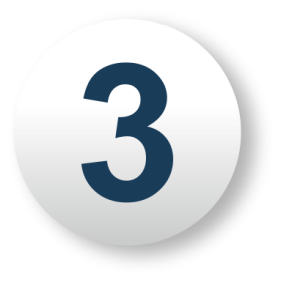 Просит назвать данные о личности, счете, карте
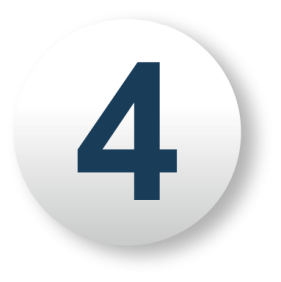 Его предложение сулит выгоду или «защищает» от финансовых потерь
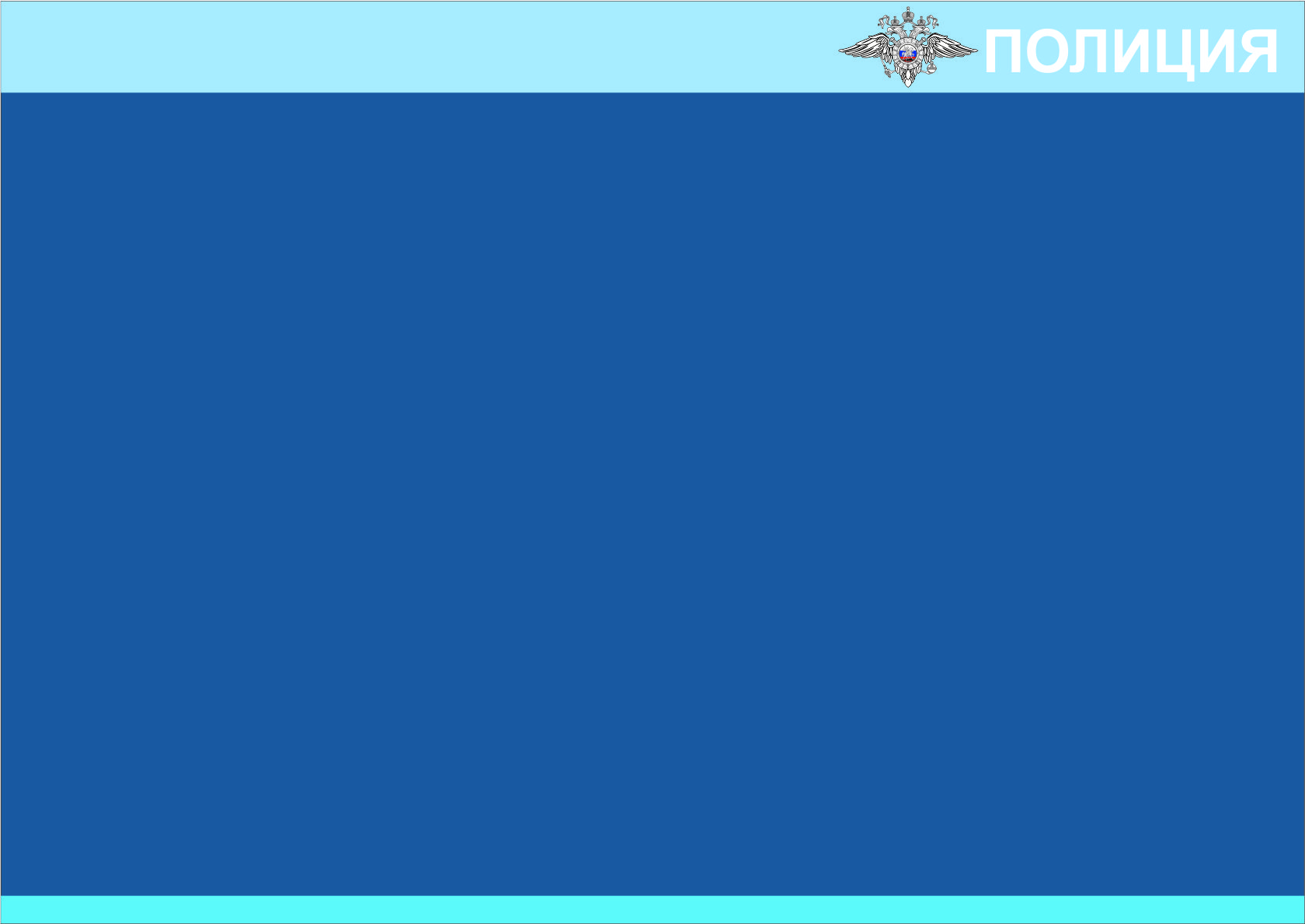 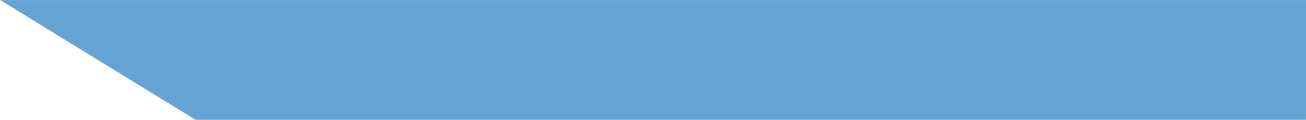 ОСНОВНЫЕ ПРАВИЛА
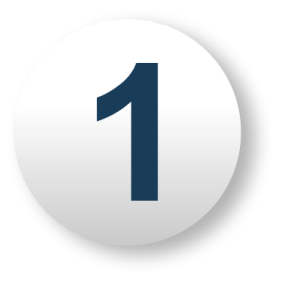 Никому не сообщайте: CVV-коды от банковских карт подтверждающие пароли из СМС
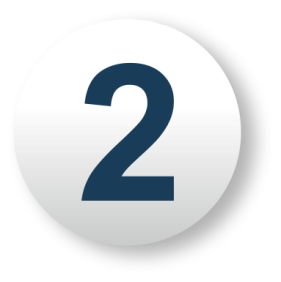 Проверяйте информацию в официальных источниках
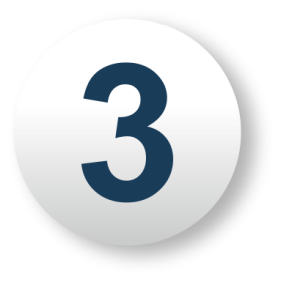 Не переходите по ссылкам от неизвестных отправителей
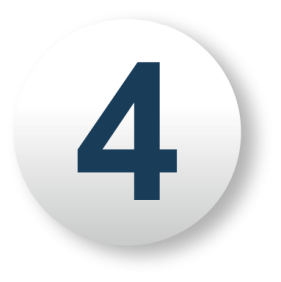 Используйте антивирус
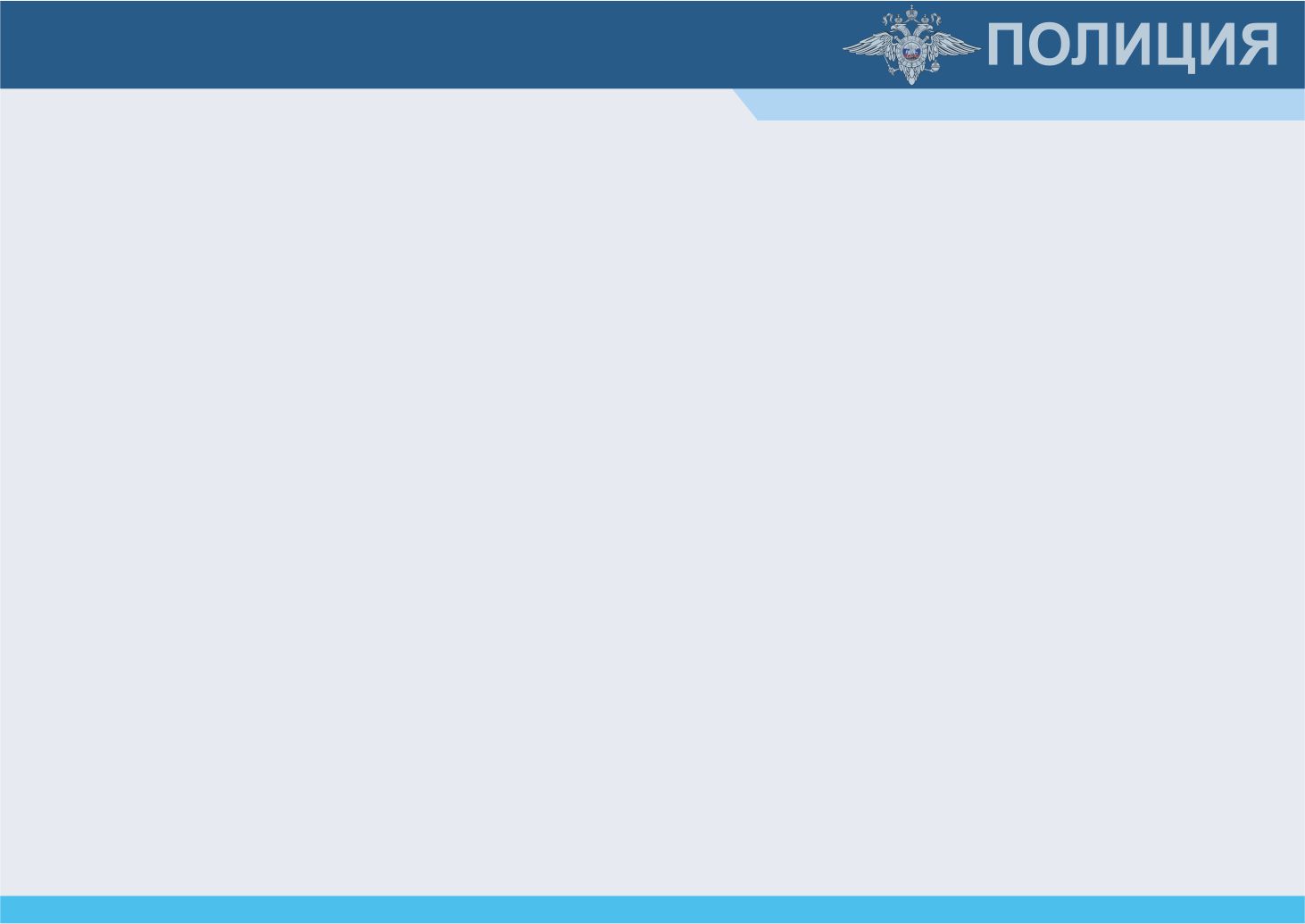 Кем бы ни называл себя человек, 
которого вы никогда не видели вживую, 
у нас нет ни единого подтверждения того, что он говорит правду
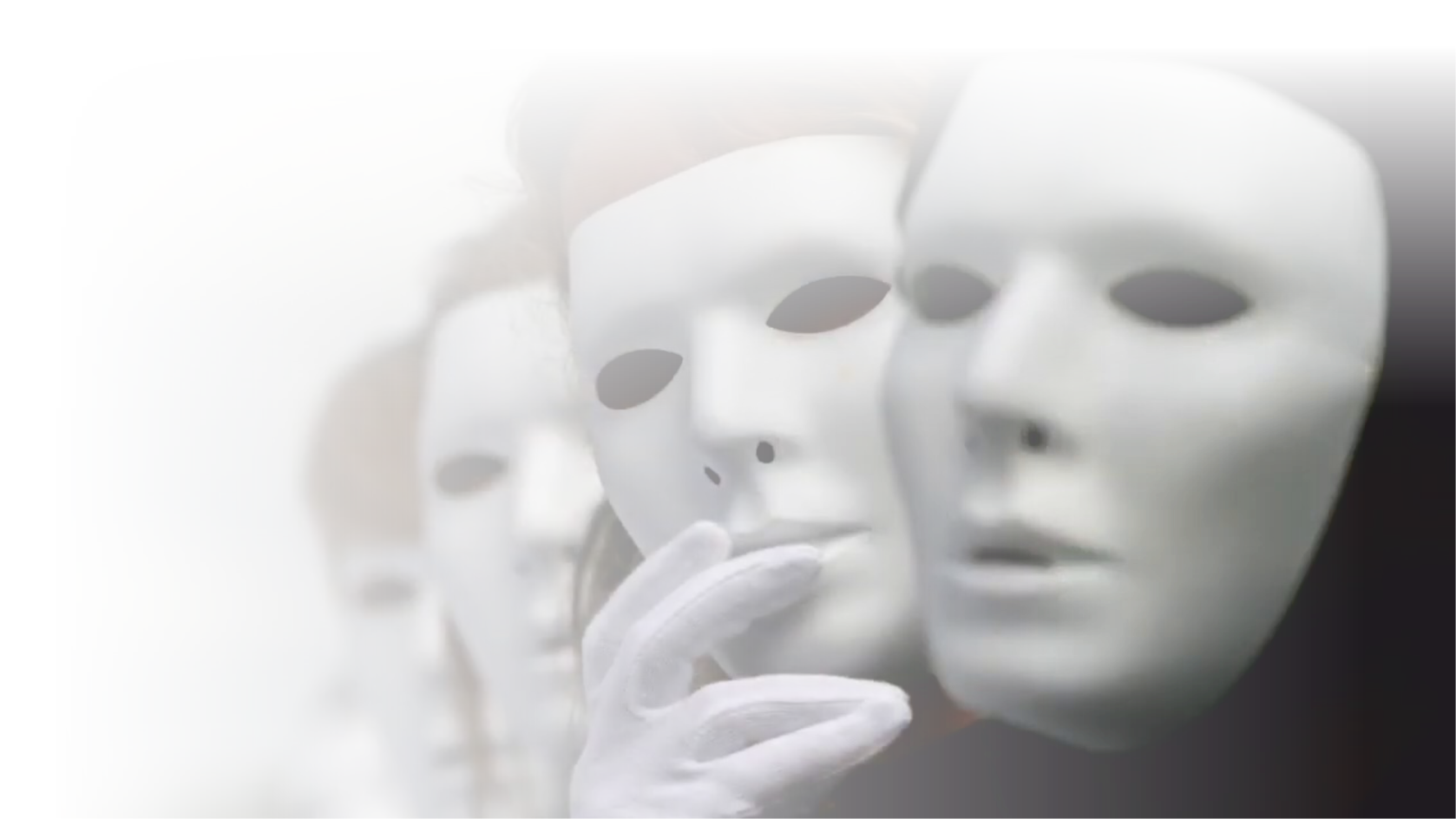 Проверить это по телефону НЕВОЗМОЖНО
РЕКОМЕНДАЦИЯ: Прекратите разговор                                и повесьте трубку!
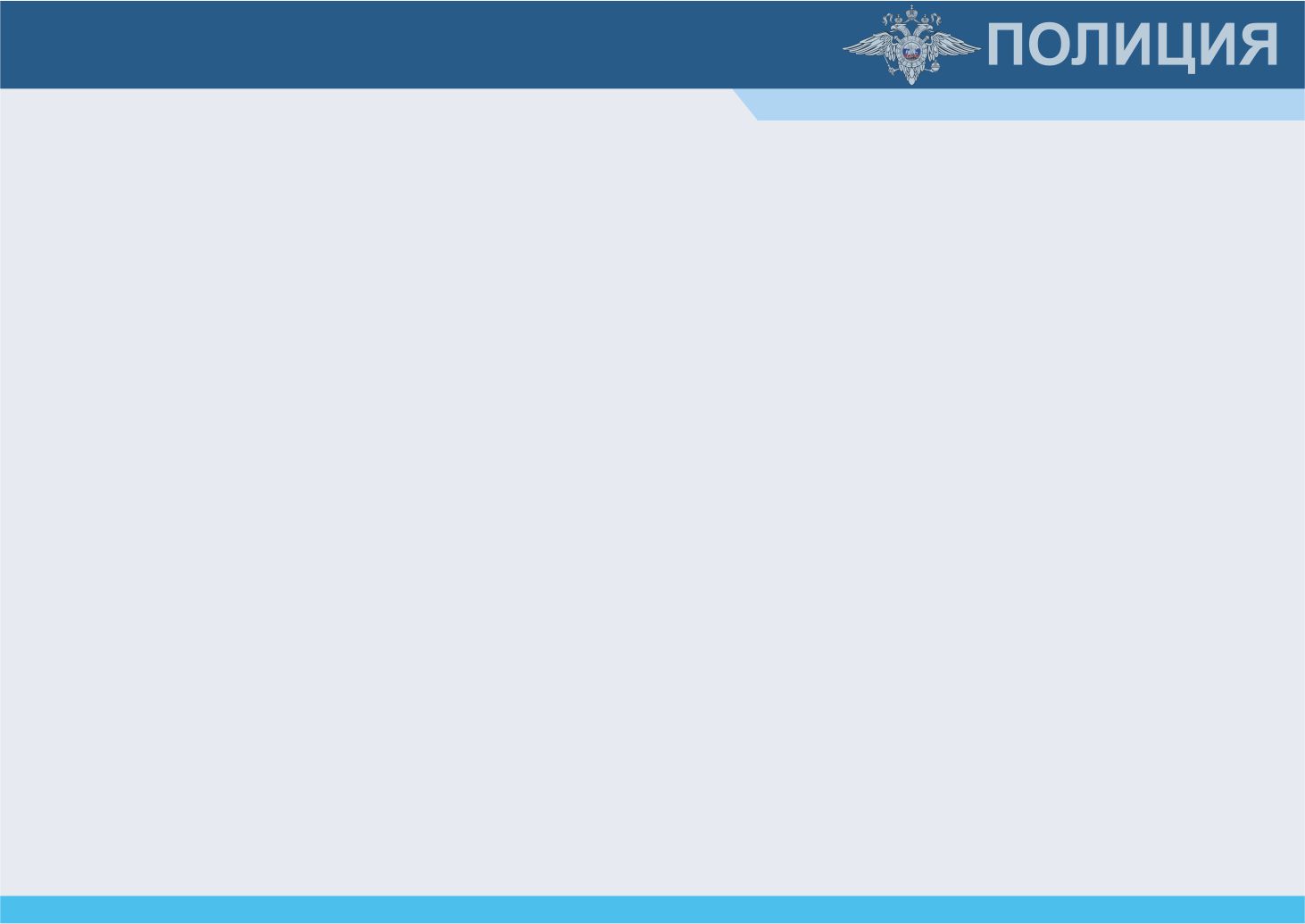 ВАМ ПРИШЛО СООБЩЕНИЕ:
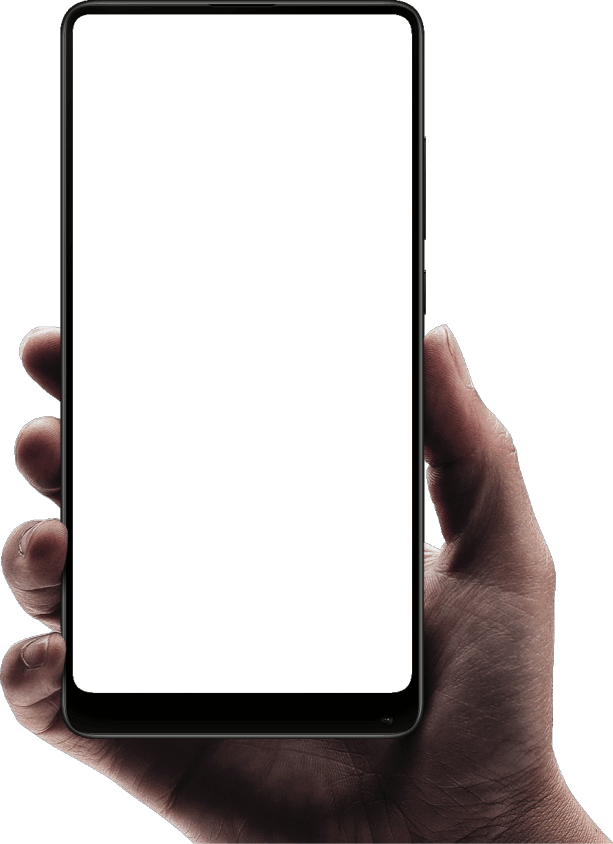 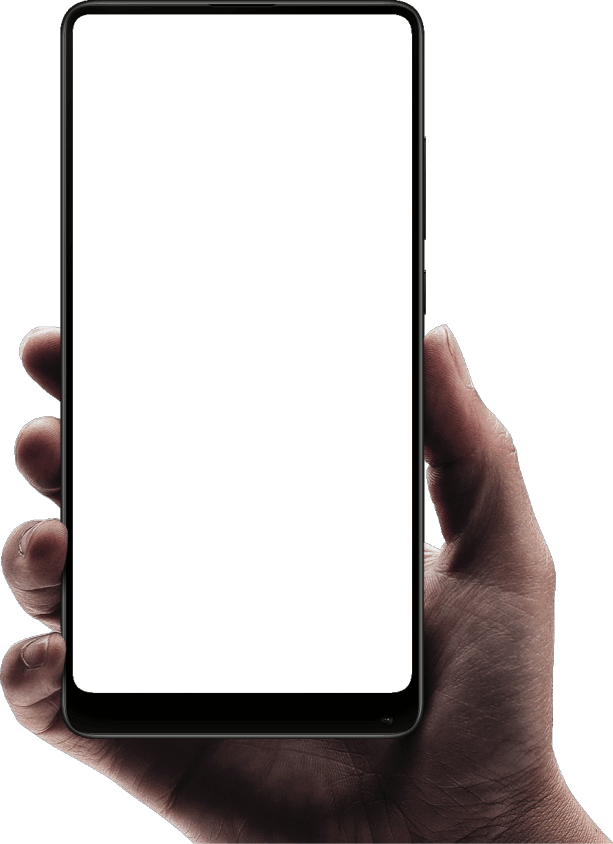 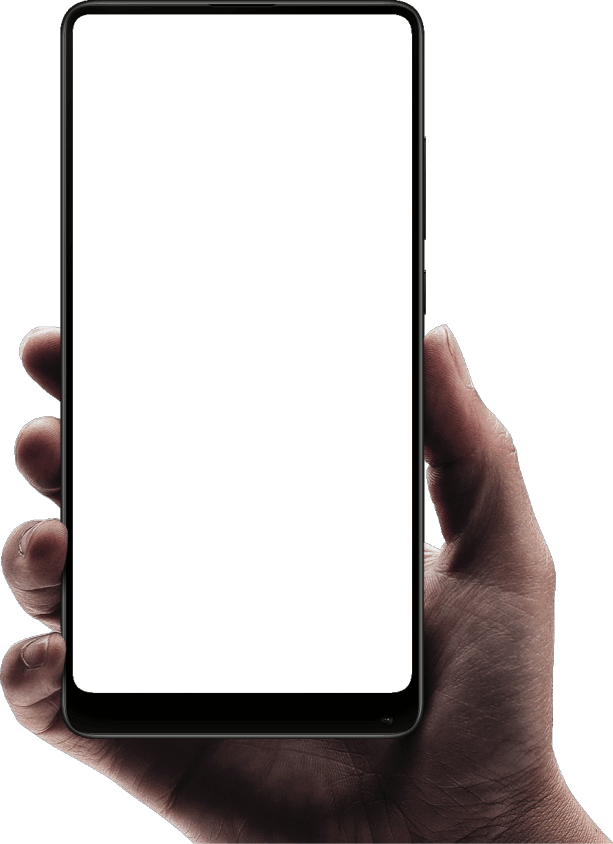 Ваша банковская карта заблокирована!Срочно свяжитесь по номеру
Х-ХХХ-ХХХХХХХ
И сообщите свой ПИН КОД
Поздравляем!
Вы выиграли
АВТОМОБИЛЬ!
Подробности по телефону
Х-ХХХ-ХХХХХХХ
Или перейдите по ссылке
https://
www…..…..ru
Мама! Я попал в беду! Срочно положи деньги на этот номер
Х-ХХХ-ХХХХХХХ
Нету связи! Потом перезвоню!
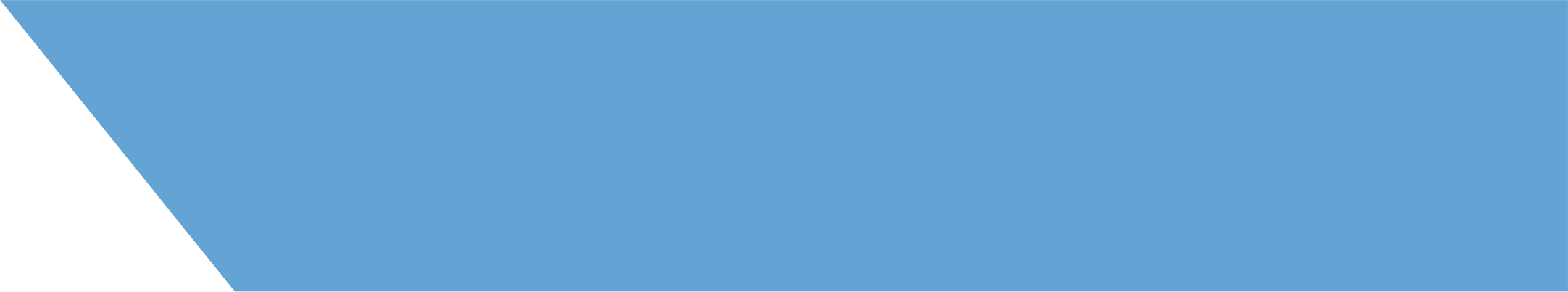 * Проверьте и убедитесь в достоверности информации, которую Вам сообщили в СМС 
* Не торопитесь выполнять действия, которые от Вас требует неизвестные.
* Не отправляйте СМС на короткие номера, указанные в СМС сообщении 
* Не открывайте файлы и ссылки, пришедшие в СМС сообщениях с неизвестных номеров
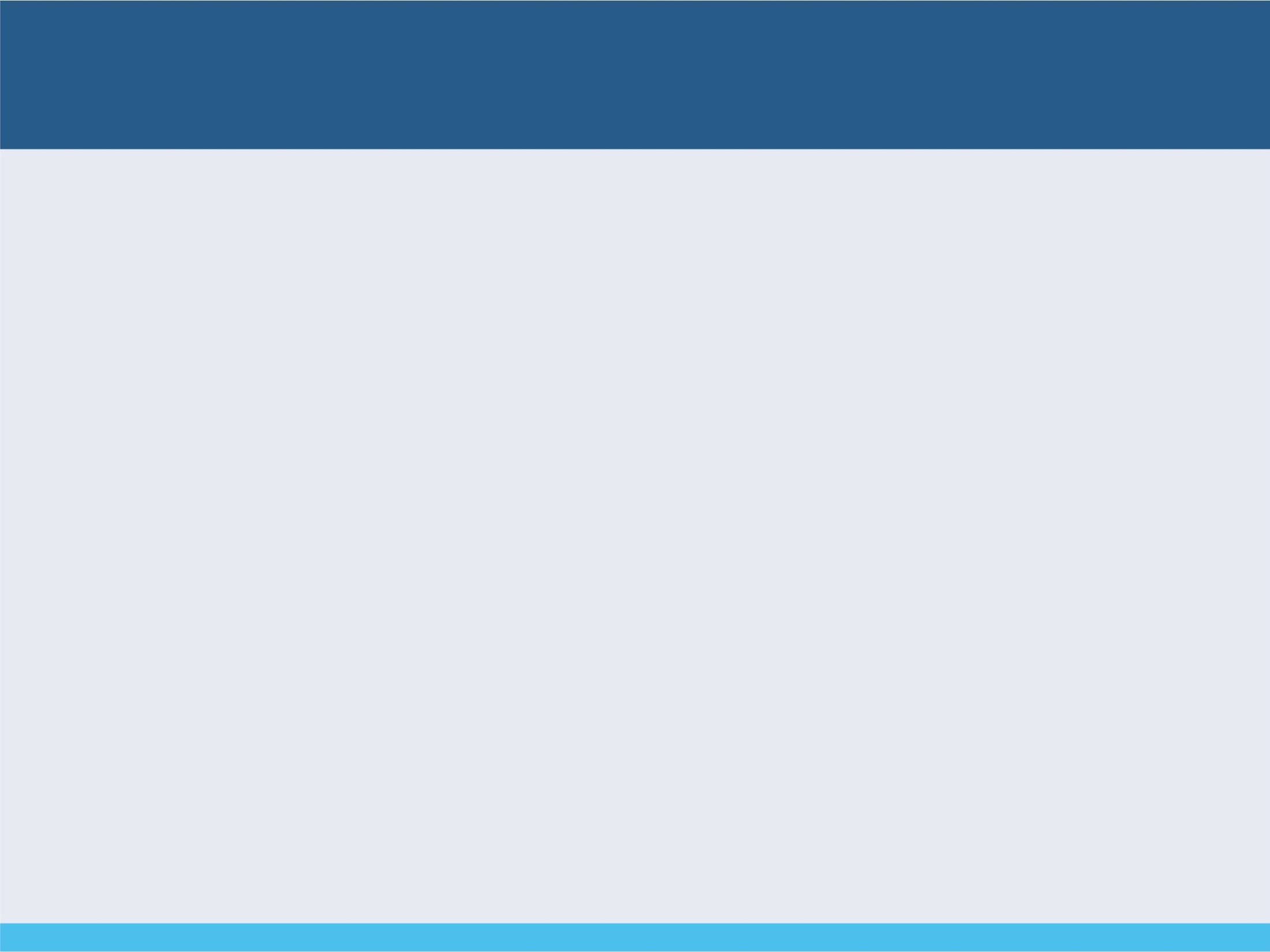 ПОЛИЦИЯ
НАСТОЯТЕЛЬНО РЕКОМЕНДУЕТ
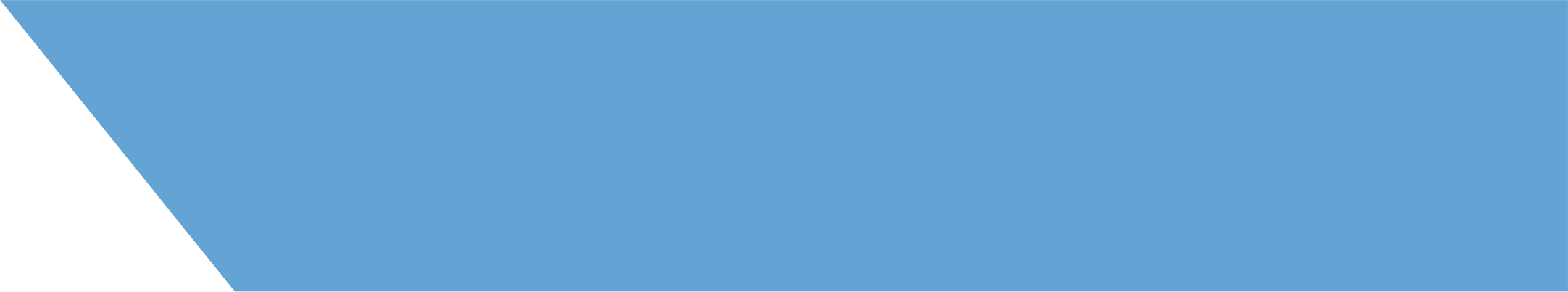 СОБЛЮДАТЬ ПРОСТЫЕ
ПРАВИЛА БЕЗОПАСНОСТИ 
И РАССКАЗАТЬ О НИХ 
ЗНАКОМЫМ И БЛИЗКИМ!
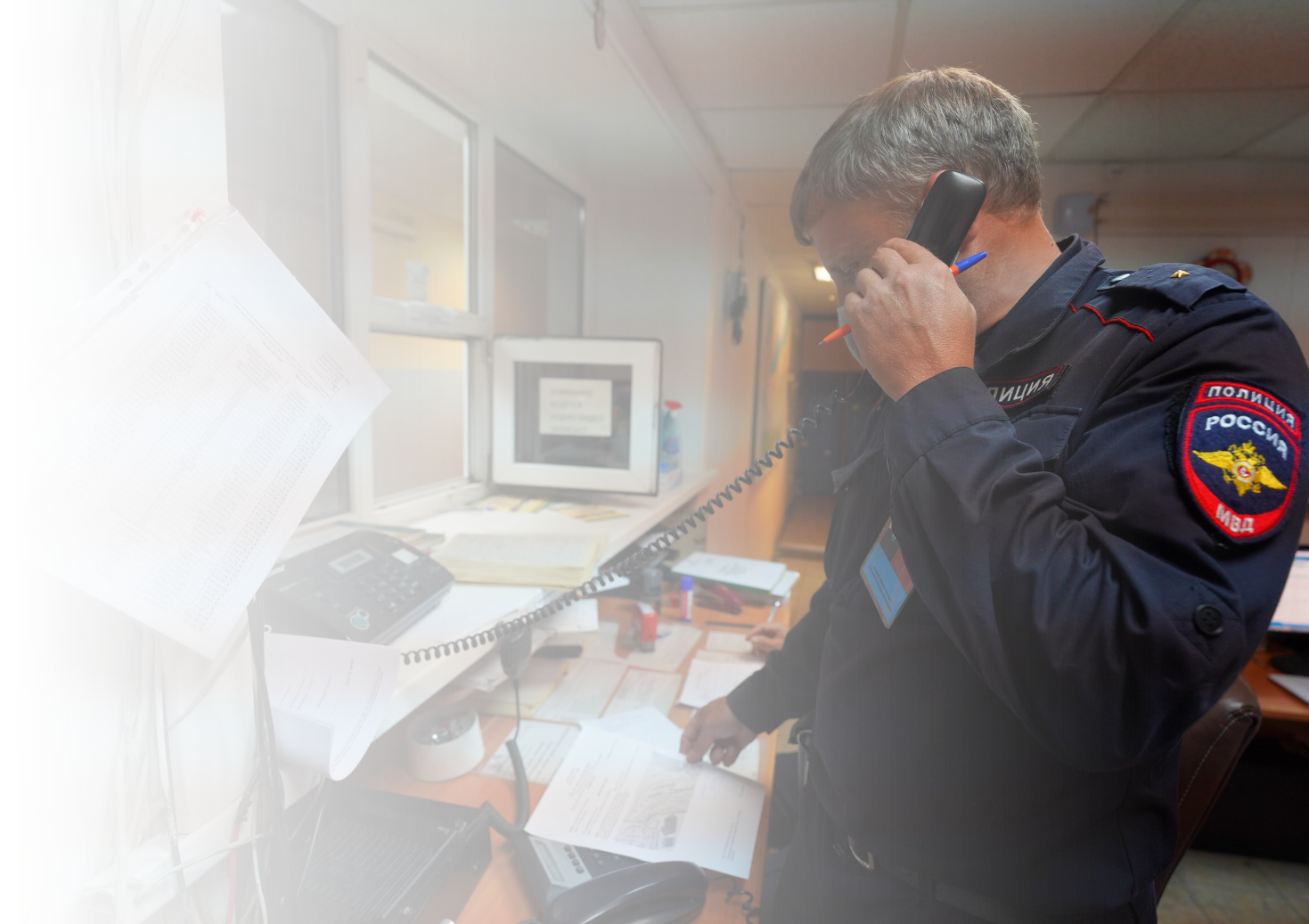